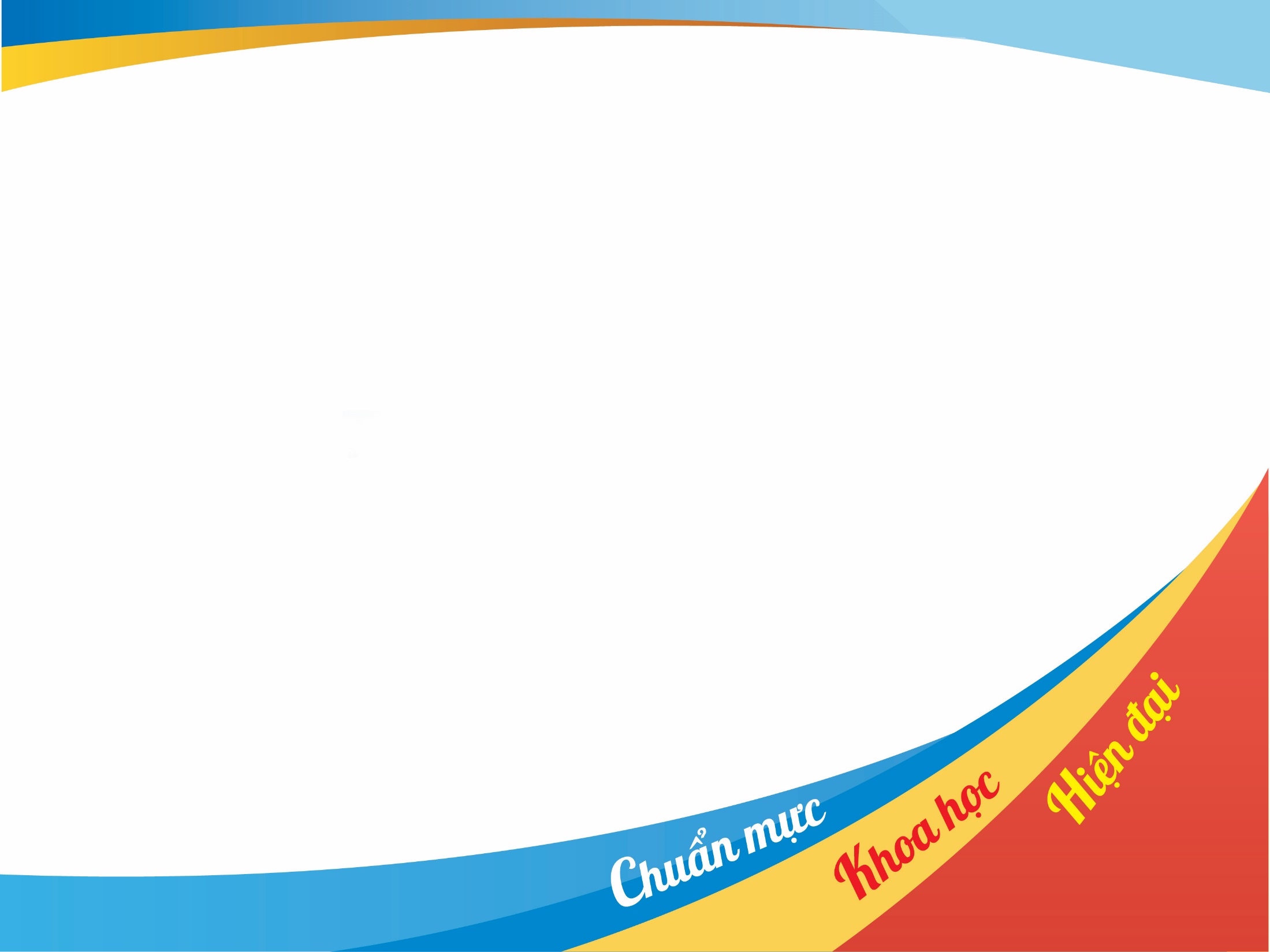 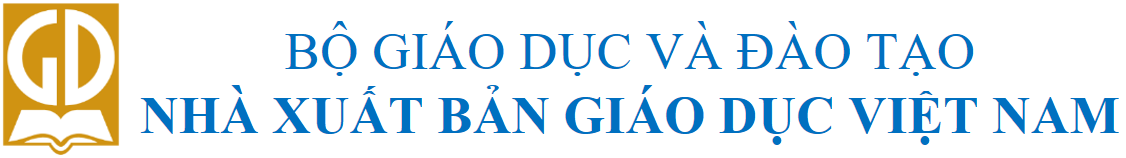 GIỚI THIỆU
THIẾT BỊ DẠY HỌC LỚP 11 - NXBGDVN 
THEO CHƯƠNG TRÌNH GIÁO DỤC PHỔ THÔNG 2018

(Thông tư số: 39/2021/TT-BGDĐT ngày 30 tháng 12 năm 2021)
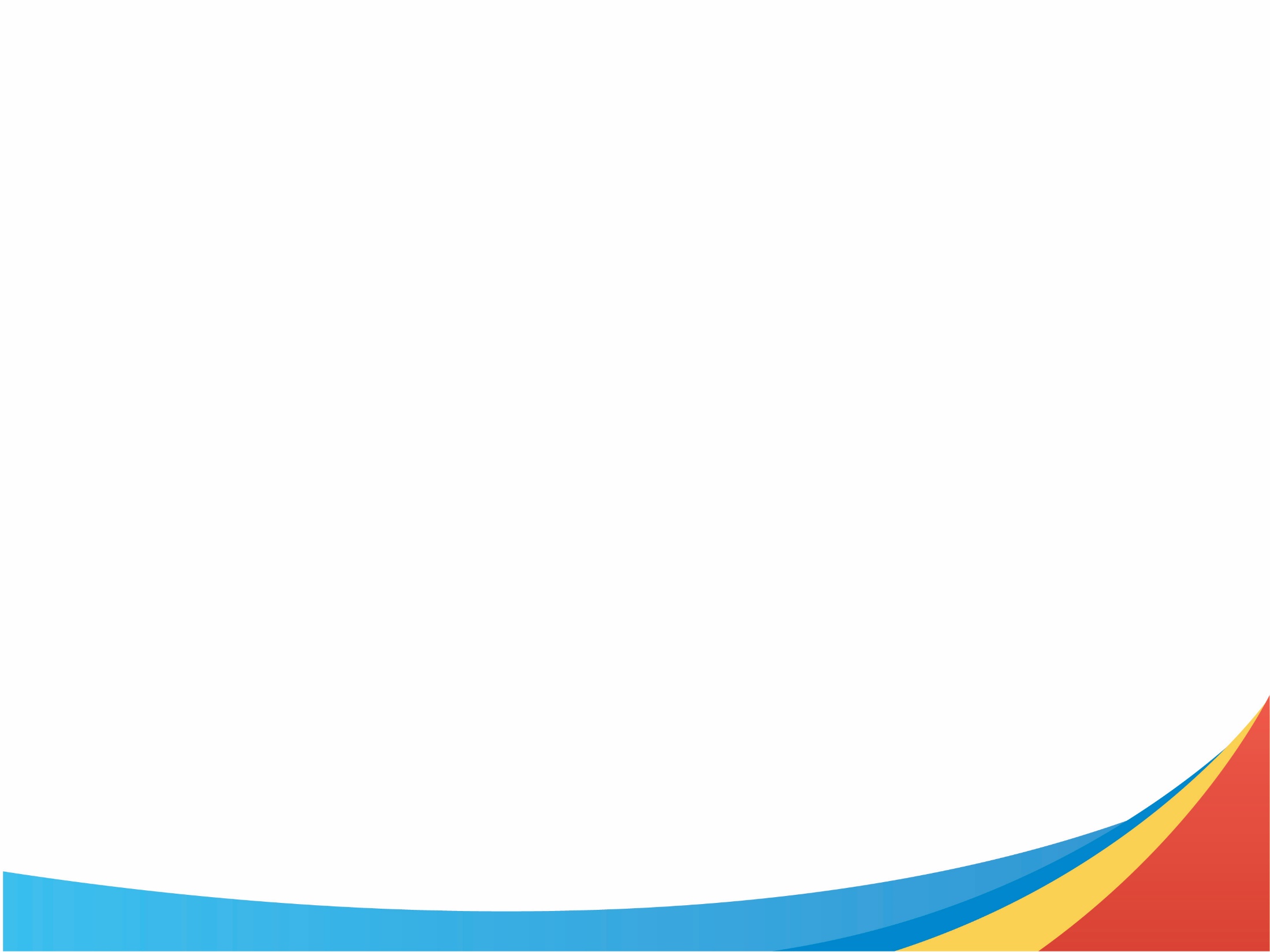 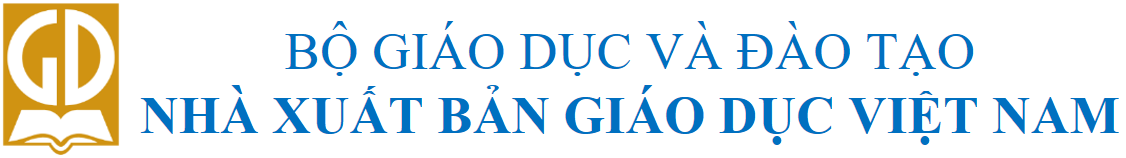 NỘI DUNG CHÍNH
1
VAI TRÒ TBDH TRONG MỤC TIÊU CT GDPT 2018
2
GIỚI THIỆU CÁC MÔN HỌC CÓ THIẾT BỊ DẠY HỌC
3
MỘT SỐ ƯU ĐIỂM CỦA TBDH NXBGDVN
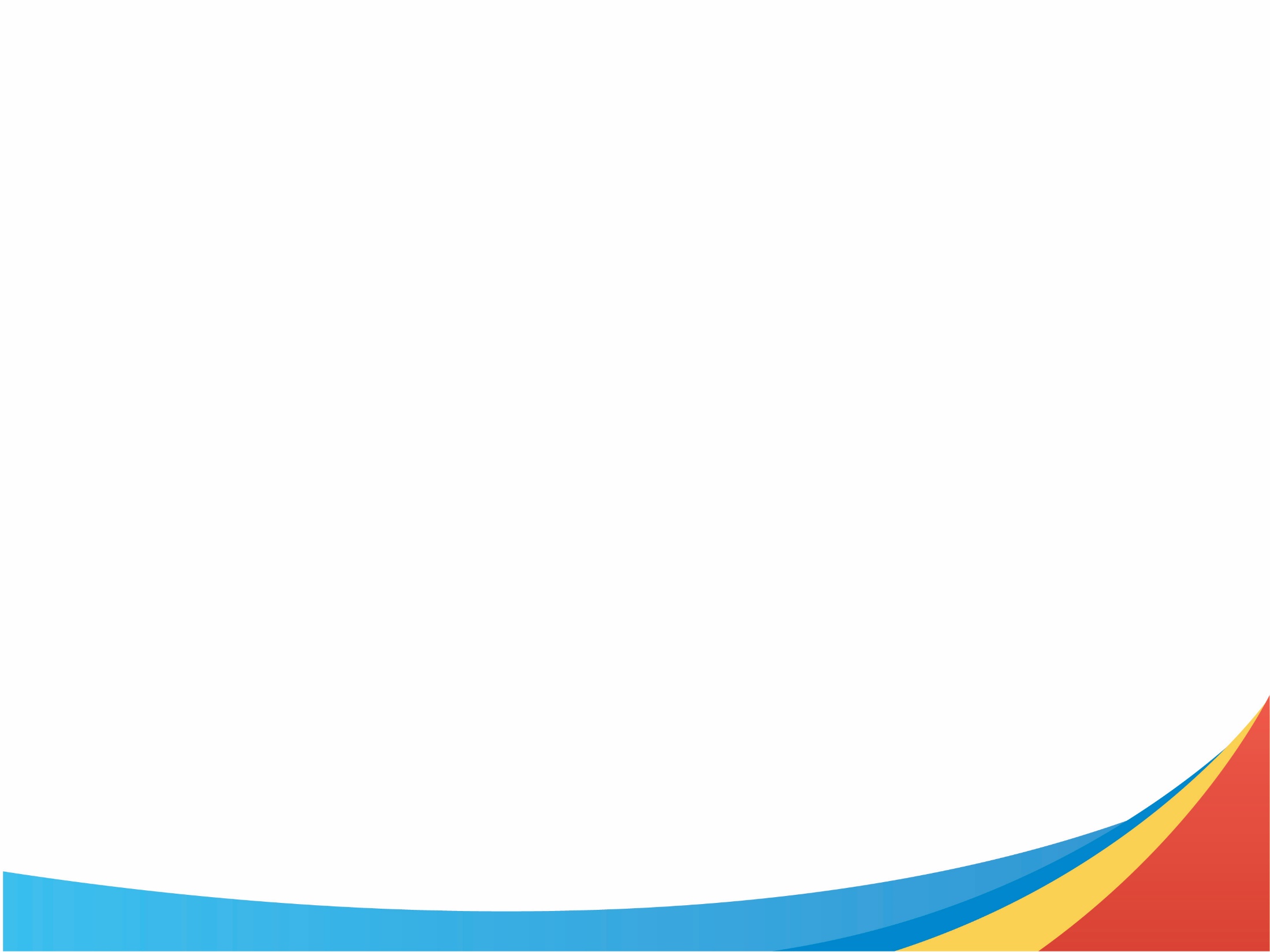 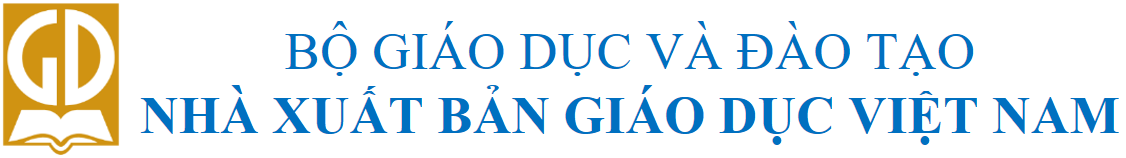 1
VAI TRÒ TBDH TRONG MỤC TIÊU CT GDPT 2018
Phát triển 
năng lực
và Sáng tạo
Phát huy 
năng lực 
làm việc nhóm
Tương tác (GV,HS)
CT GDPT 2018
PHÁT TRIỂN NĂNG LỰC
Phát triển 
trí tuệ và tăng cường trí nhớ
Thực nghiệm vào cuộc sống
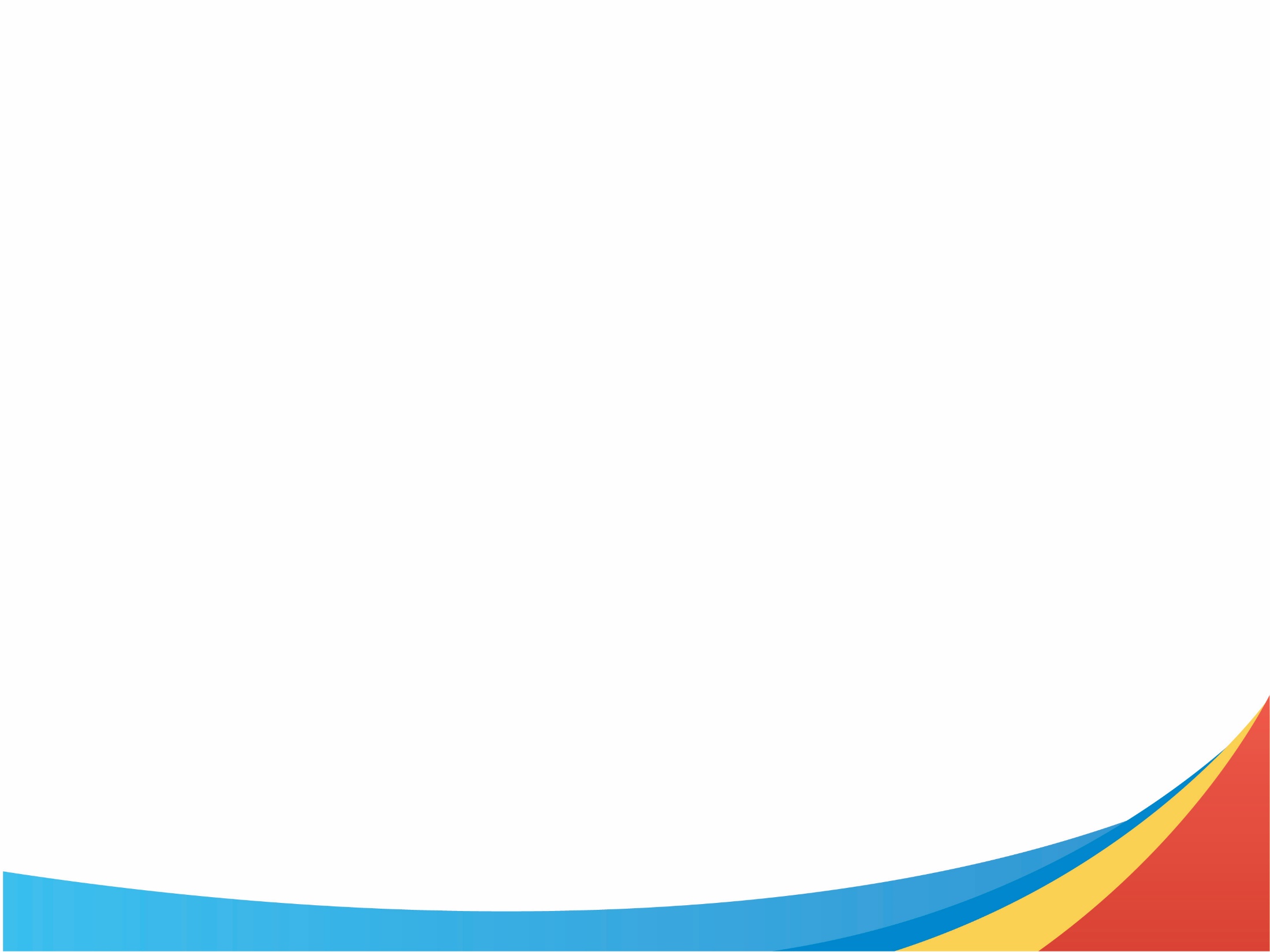 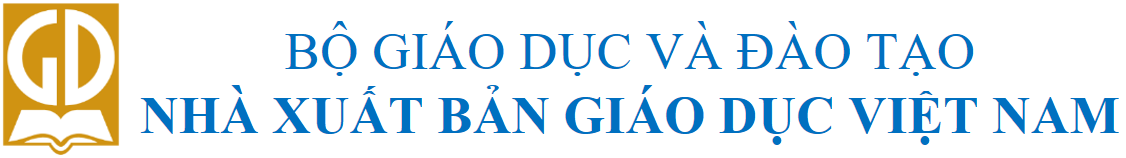 2
GIỚI THIỆU CÁC MÔN HỌC CÓ THIẾT BỊ DẠY HỌC
9. LỊCH SỬ
1. NGỮ VĂN
10. ĐỊA LÍ
1. NGỮ VĂN
2. TOÁN HỌC
3. VẬT LÍ
11. NGOẠI NGỮ
12. TIN HỌC
4. HÓA HỌC
LỚP 11
5. SINH HỌC
13. GD KINH TẾ PL
6. CÔNG NGHỆ
14. GIÁO DỤC THỂ CHẤT
7. ÂM NHẠC
15. HĐ TRẢI NGHIỆM
8. MĨ THUẬT
16. TB DÙNG CHUNG
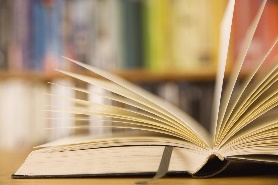 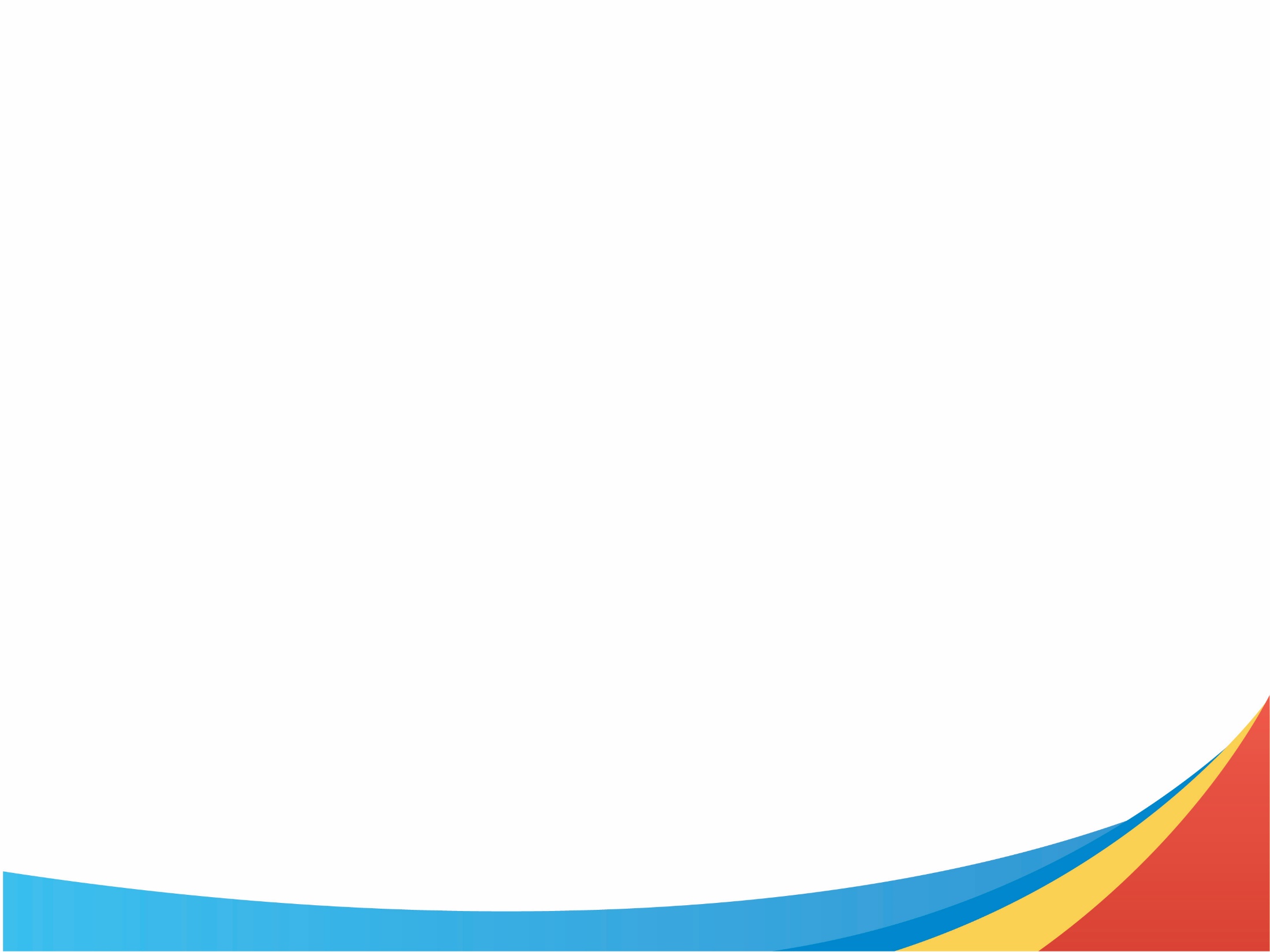 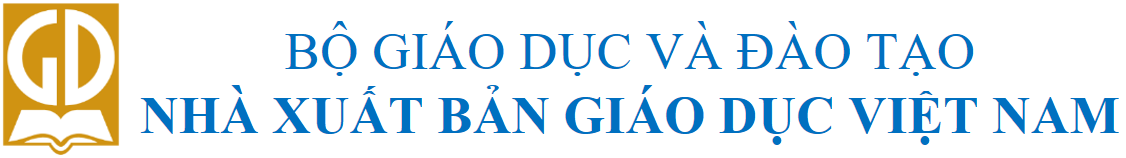 1. MÔN NGỮ VĂN
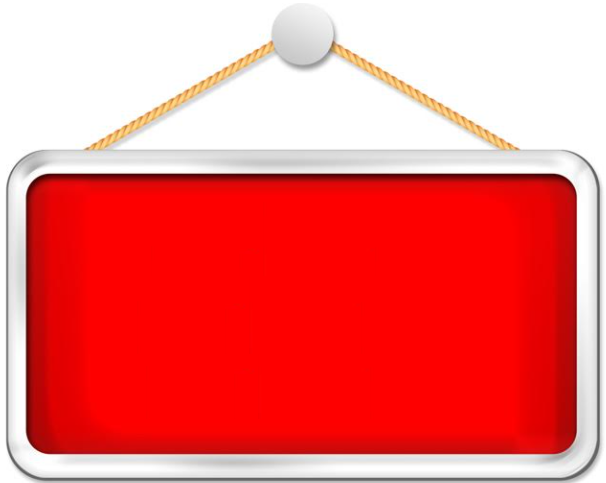 Gồm các video/clip/phim tư liệu ngắn về các chủ đề:
     1. Truyện cổ dân gian
     2. Ca dao, tục ngữ
     3. Chèo, tuồng dân gian
     4. Các Tác giả, tác phẩm, thơ,…của: Nguyễn Du; Nguyễn Đình Chiểu; Nam Cao; Vũ Trọng Phụng; Xuân Diệu; Tố Hữu; Nguyễn Tuân; Nguyễn Huy Tưởng; Lưu Quang Vũ.
VIDEO CHỦ ĐỀ DẠY HỌC
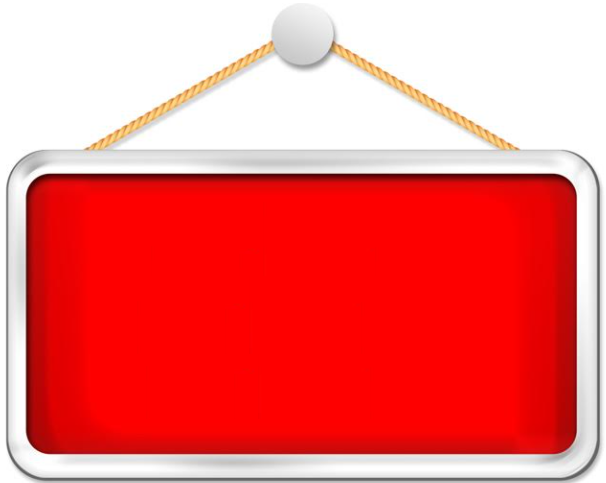 Bộ Học liệu xây dựng theo Chương trình GDPT 2018 - môn Ngữ văn (bao gồm hệ thống học liệu điện tử và đảm bảo các chức năng như hỗ trợ soạn giáo án, bài  giảng, hướng dẫn chuẩn bị bài tập….)
HỌC LIỆU
ĐIỆN TỬ
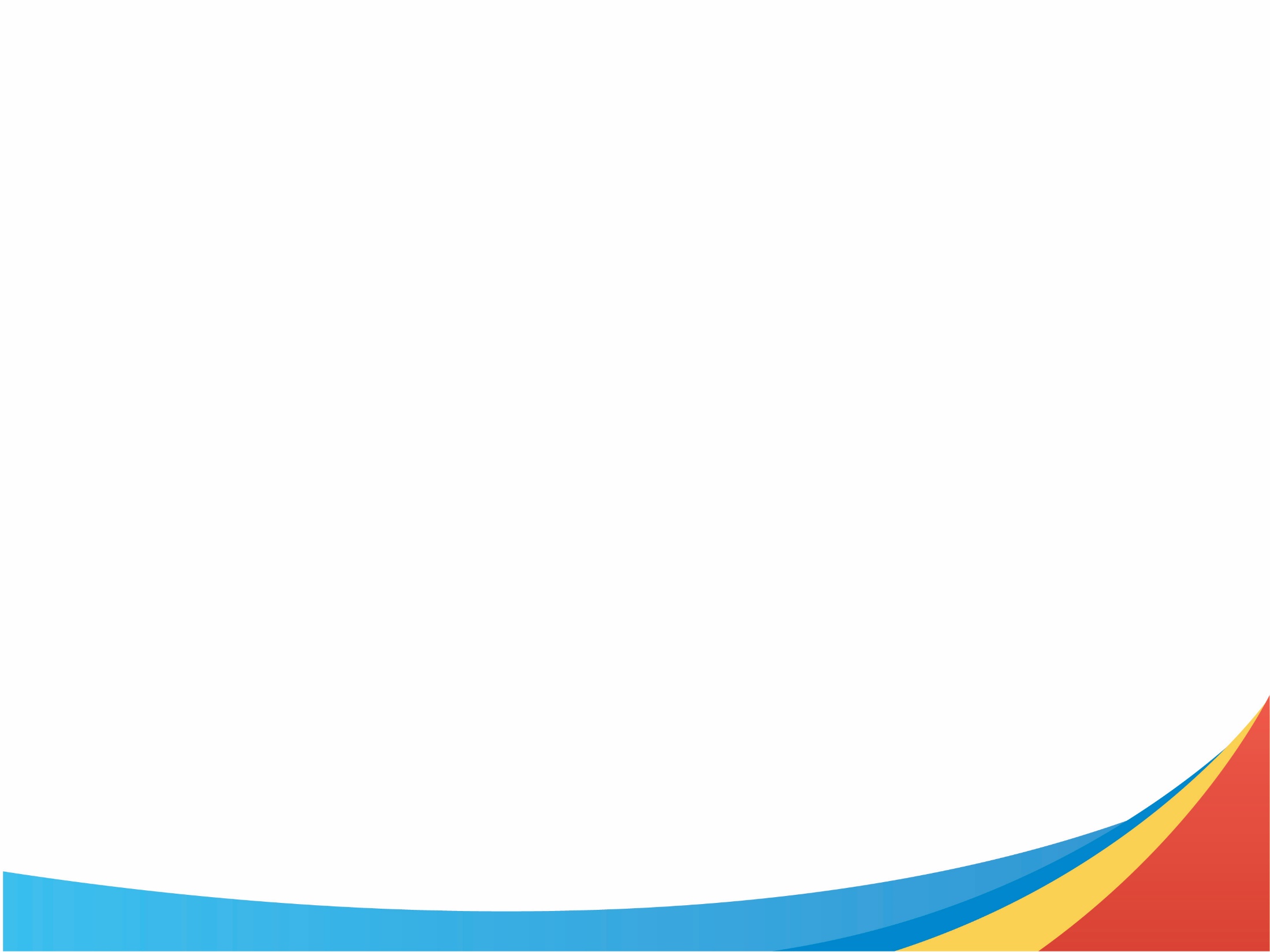 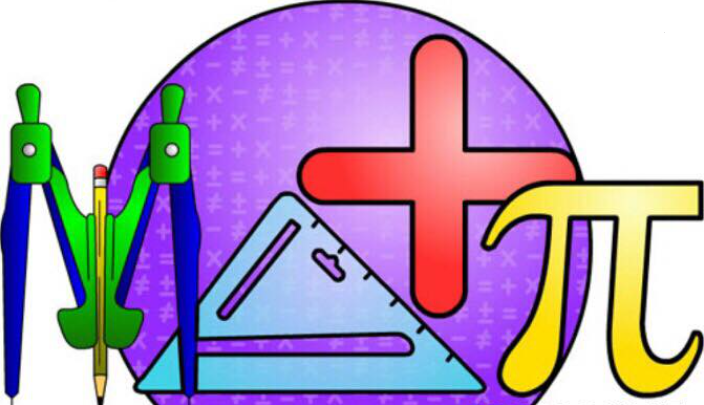 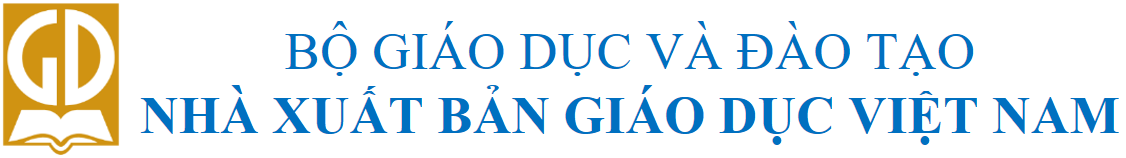 2. MÔN TOÁN
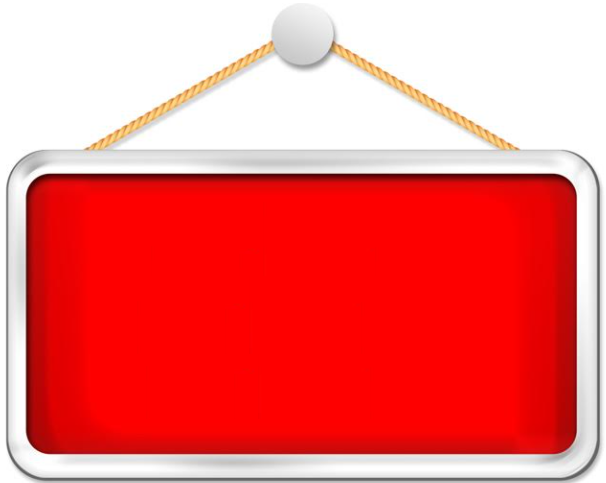 THIẾT BỊ 
DÙNG CHUNG
Bộ thiết bị để vẽ trên bảng trong dạy học toán
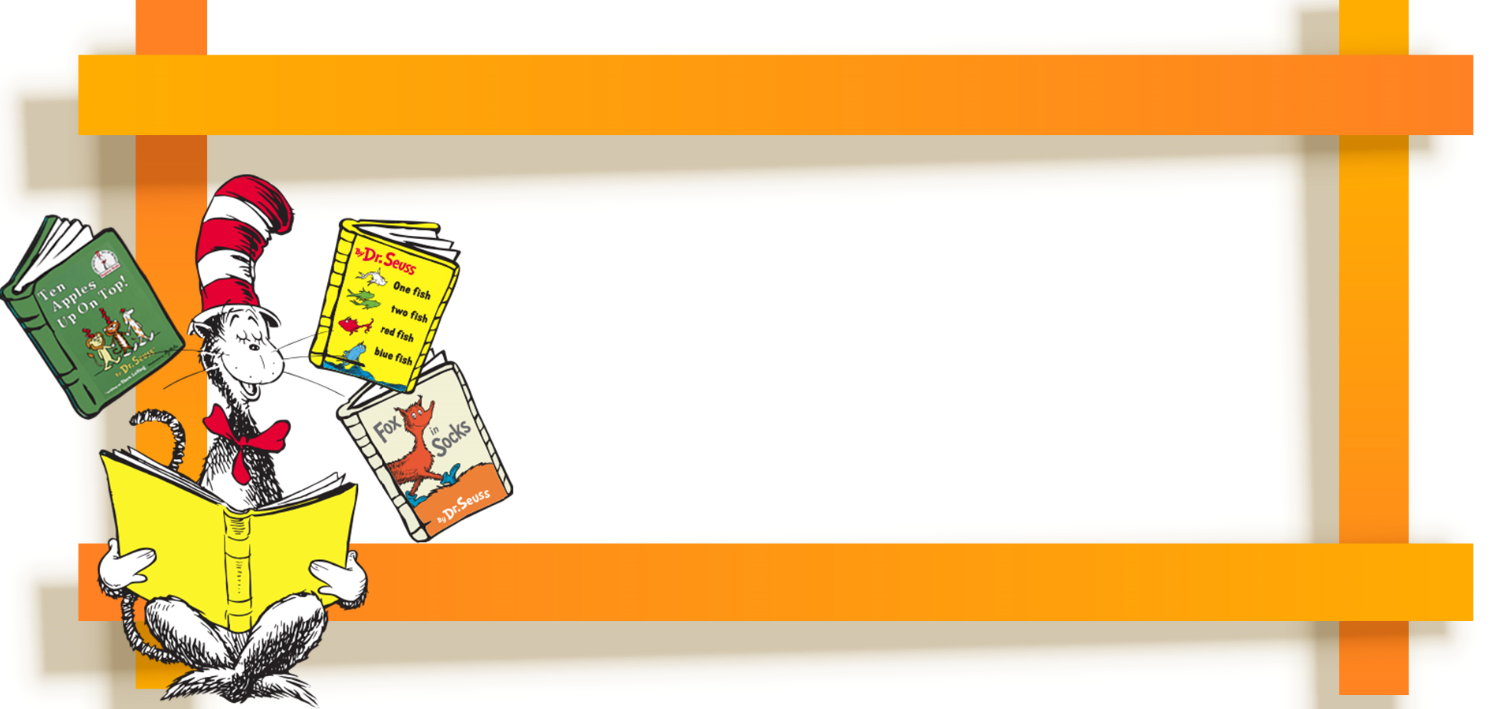 Tranh điện tử
THIẾT BỊ THEO CÁC CHỦ ĐỀ
Phần mềm toán học
Bộ thiết bị dạy học về hình chóp, chóp cụt, hình lăng trụ
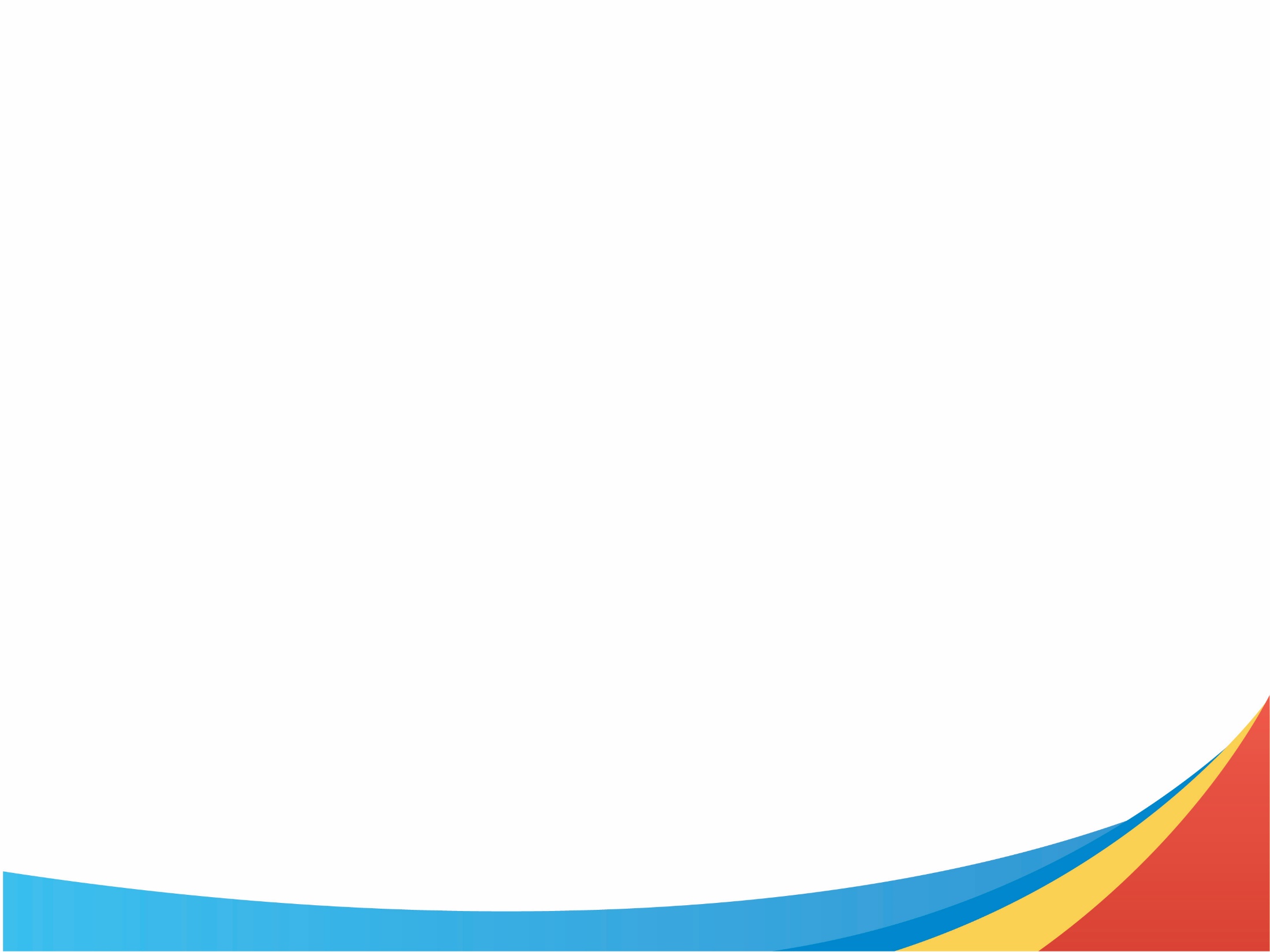 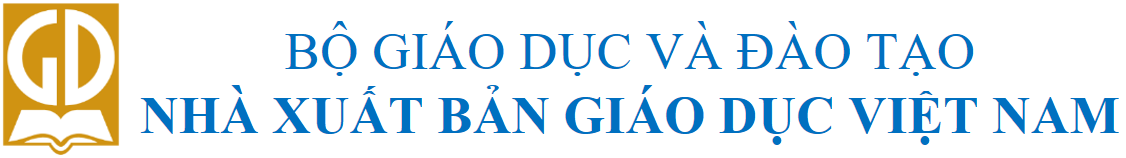 3. MÔN VẬT LÍ (1PHBM)
Phòng học bộ môn
PHẦN MỀM MÔ PHỎNG, VIDEO
Phòng học bộ môn
Phòng học bộ môn
DỤNG CỤ THỰC HÀNH
THIẾT BỊ DÙNG CHUNG
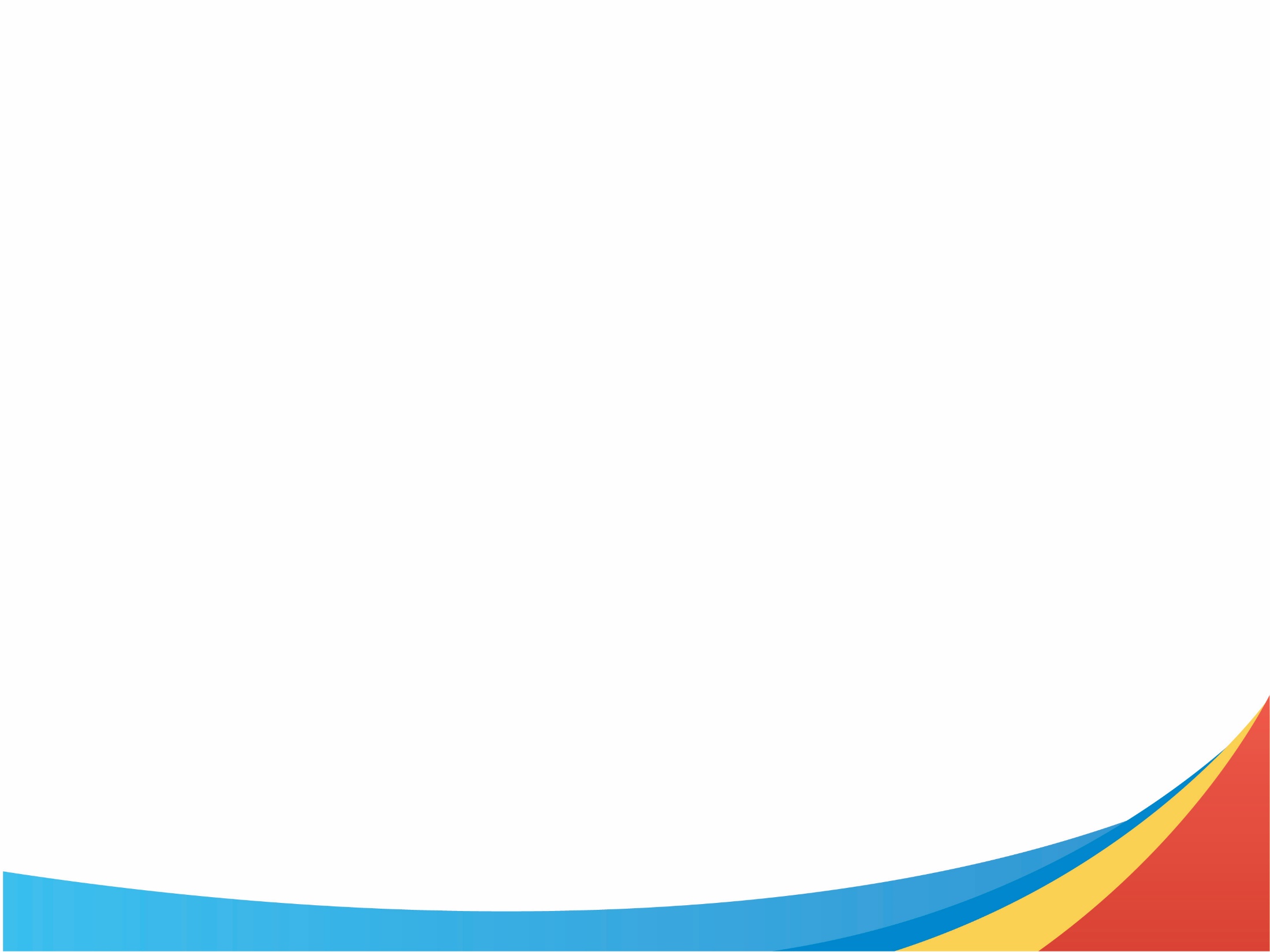 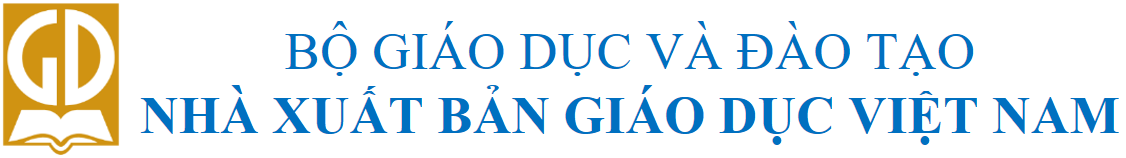 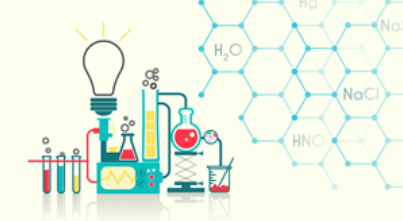 4. MÔN HÓA HỌC (1PHBM)
Tranh ảnh
Băng /đĩa/phần mềm
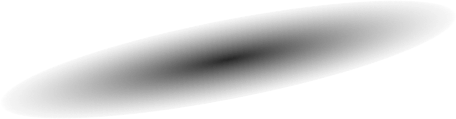 Dụng cụ
Thiết bị dùng chung
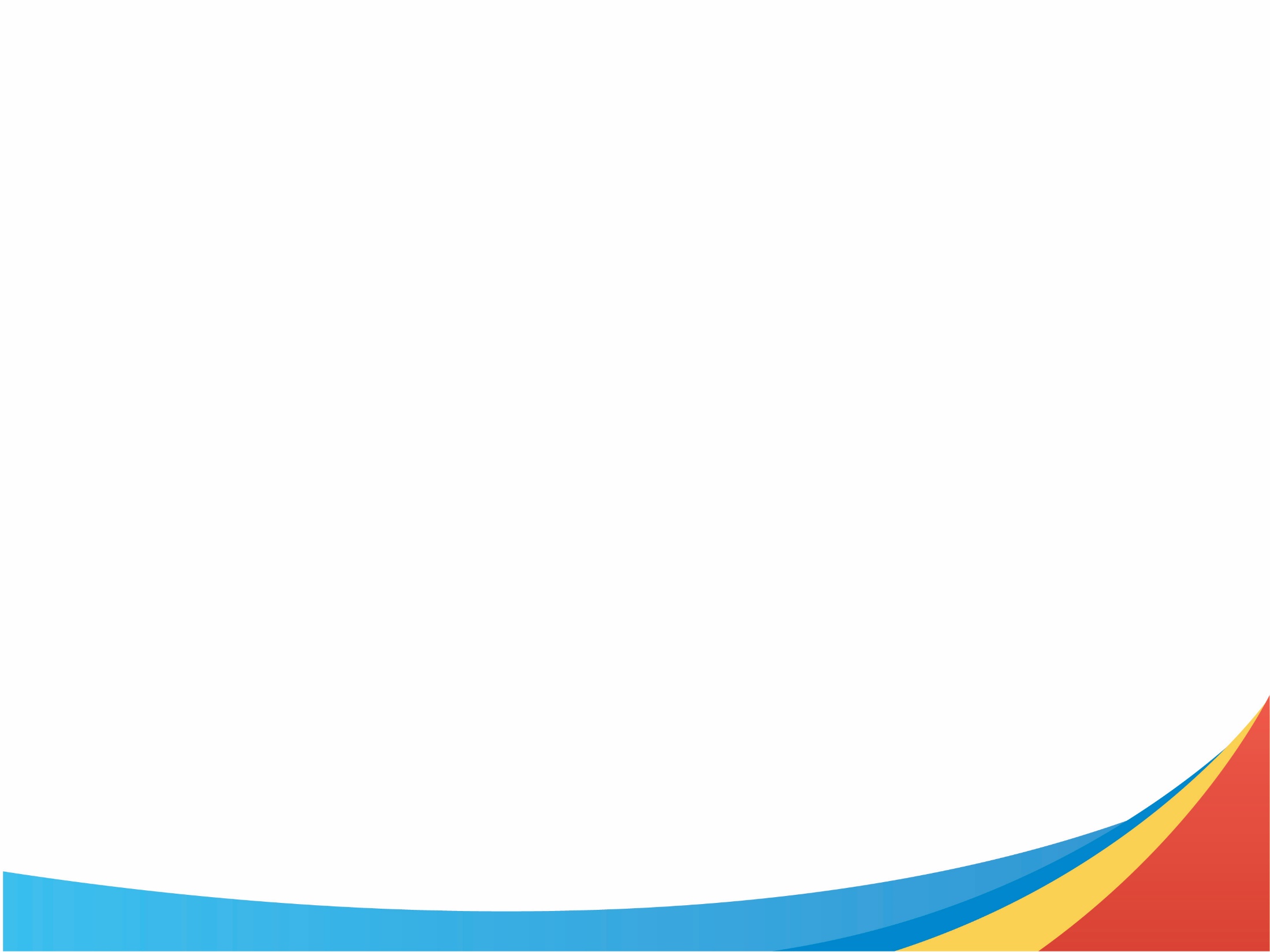 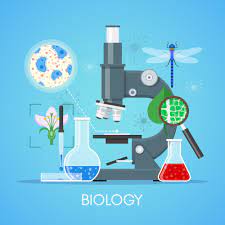 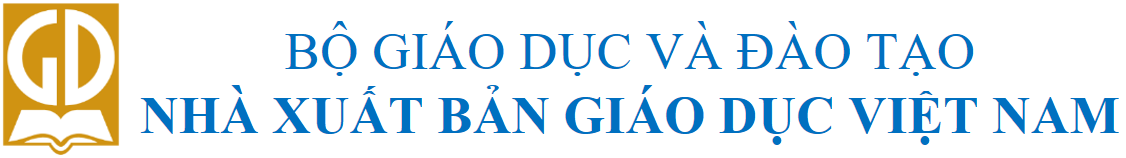 1. MÔN SINH HỌC
TBDC
Các bộ thiết bị thí nghiệm, dụng cụ dùng chung cho môn Sinh học
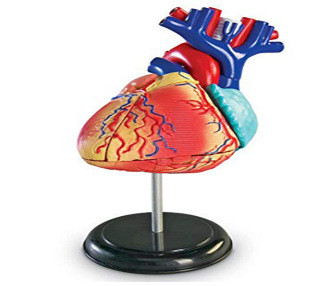 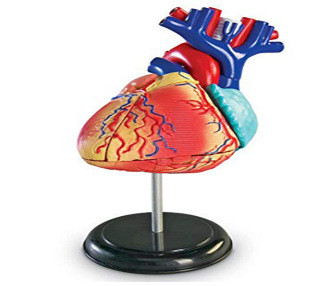 Tranh ảnh
Mô hình
TB THEO CÁC CHỦ ĐỀ
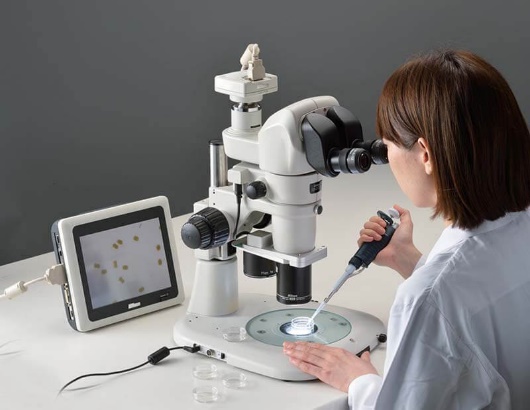 Dụng cụ
VIDEO
/CLIP
Hóa chất
TB THEO CHUYÊN ĐỀ
Video/clip
Tranh/Sơ đồ, 
Dụng cụ, hóa chất
Video/clip
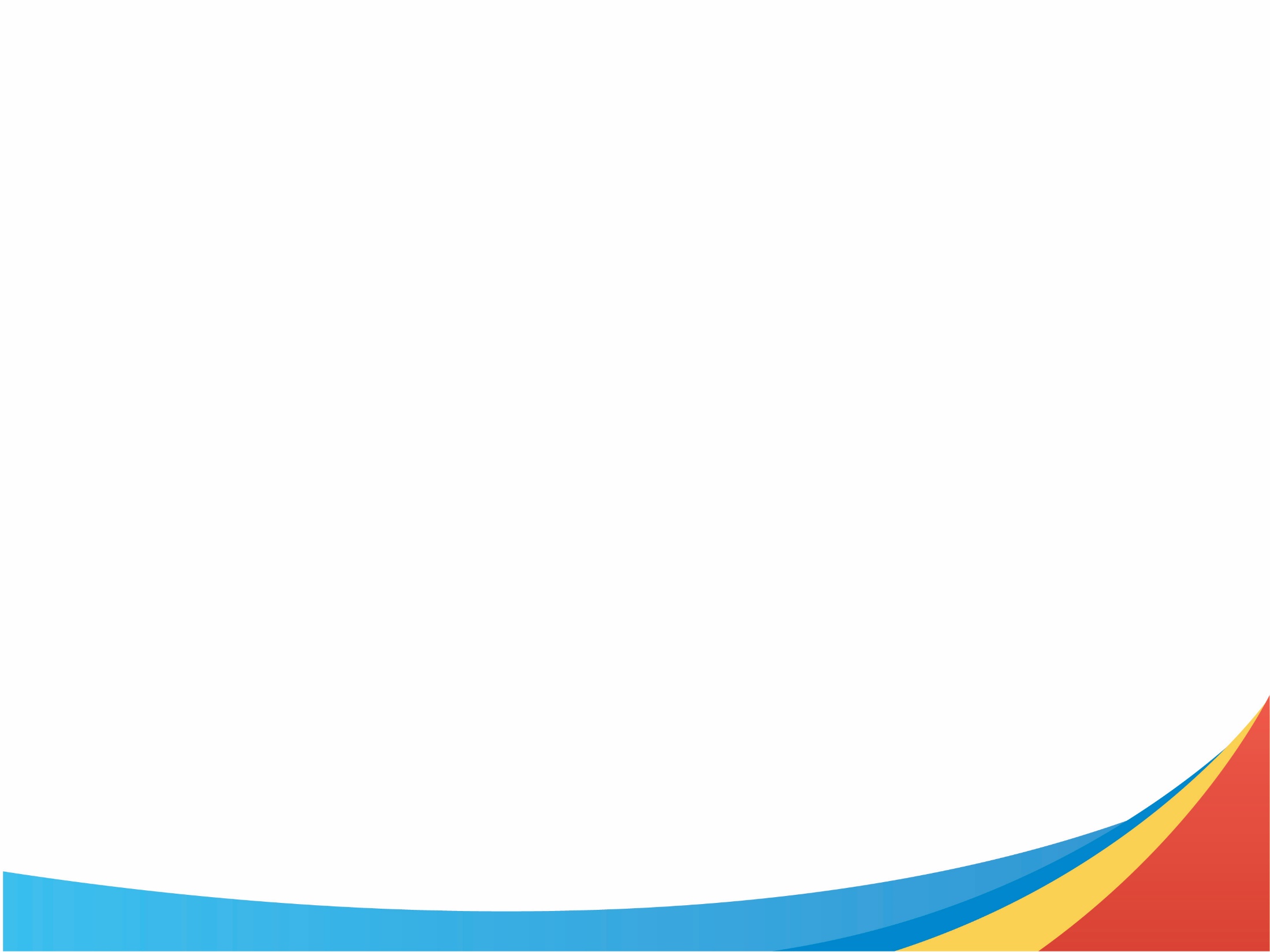 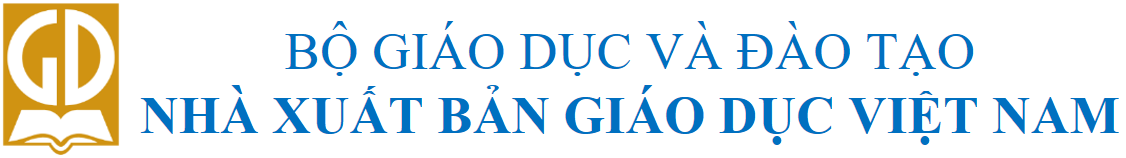 5. MÔN CÔNG NGHỆ
ĐỊNH HƯỚNG CÔNG NGHIỆP
ĐỊNH HƯỚNG NÔNG NGHIỆP
DỤNG CỤ
BĂNG/ĐĨA/
PHẦN MỀM
TRANH ẢNH
THIẾT BỊ DÙNG CHUNG
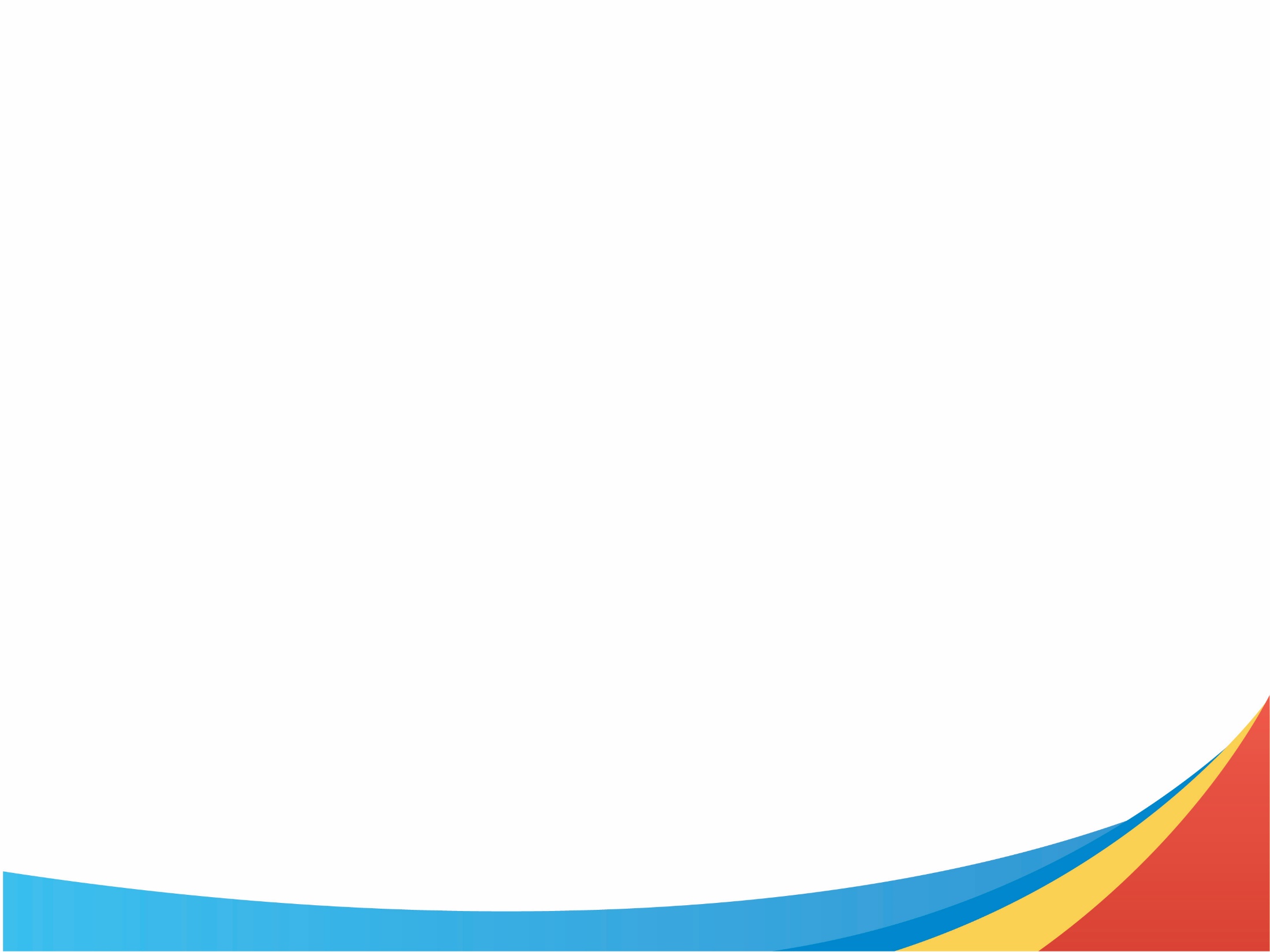 BONGO
CAJON
TRIANGLE
TAMBOURINE
MARACAS
WOODBLOCK
BỘ TRỐNG JAZZ
SÁO TRÚC
ĐÀN TRANH
ĐÀN BẦU; ĐÀN NHỊ
ĐÀN NGUYỆT
T’RƯNG;TÍNH TẨU
KÈN PHÍM
RECORDER
HARMONICA
XYLOPHONE
UKULELE;GUITAR, …..
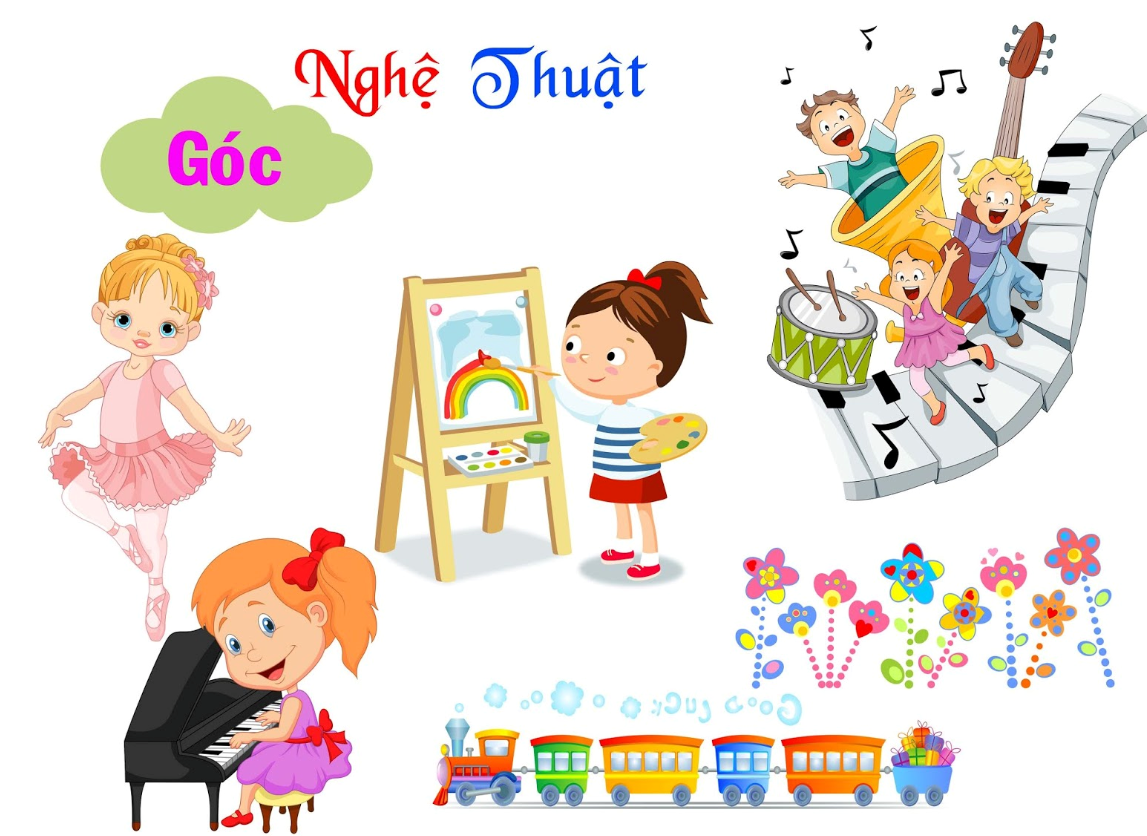 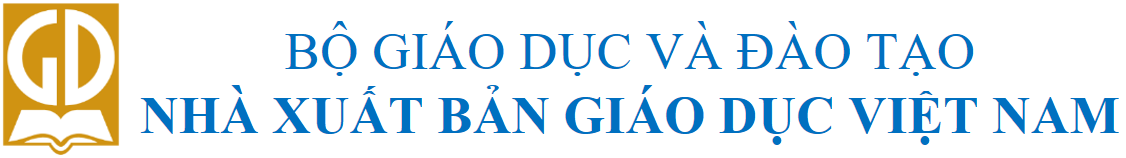 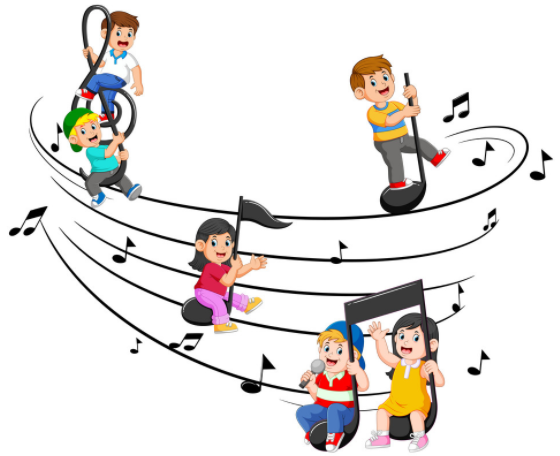 7. MÔN ÂM NHẠC
THIẾT BỊ DÙNG CHUNG
NHẠC CỤ
 THỂ HIỆN TIẾT TẤU
NHẠC CỤ THỂ HIỆN 
GIAI ĐIỆU, HÒA ÂM
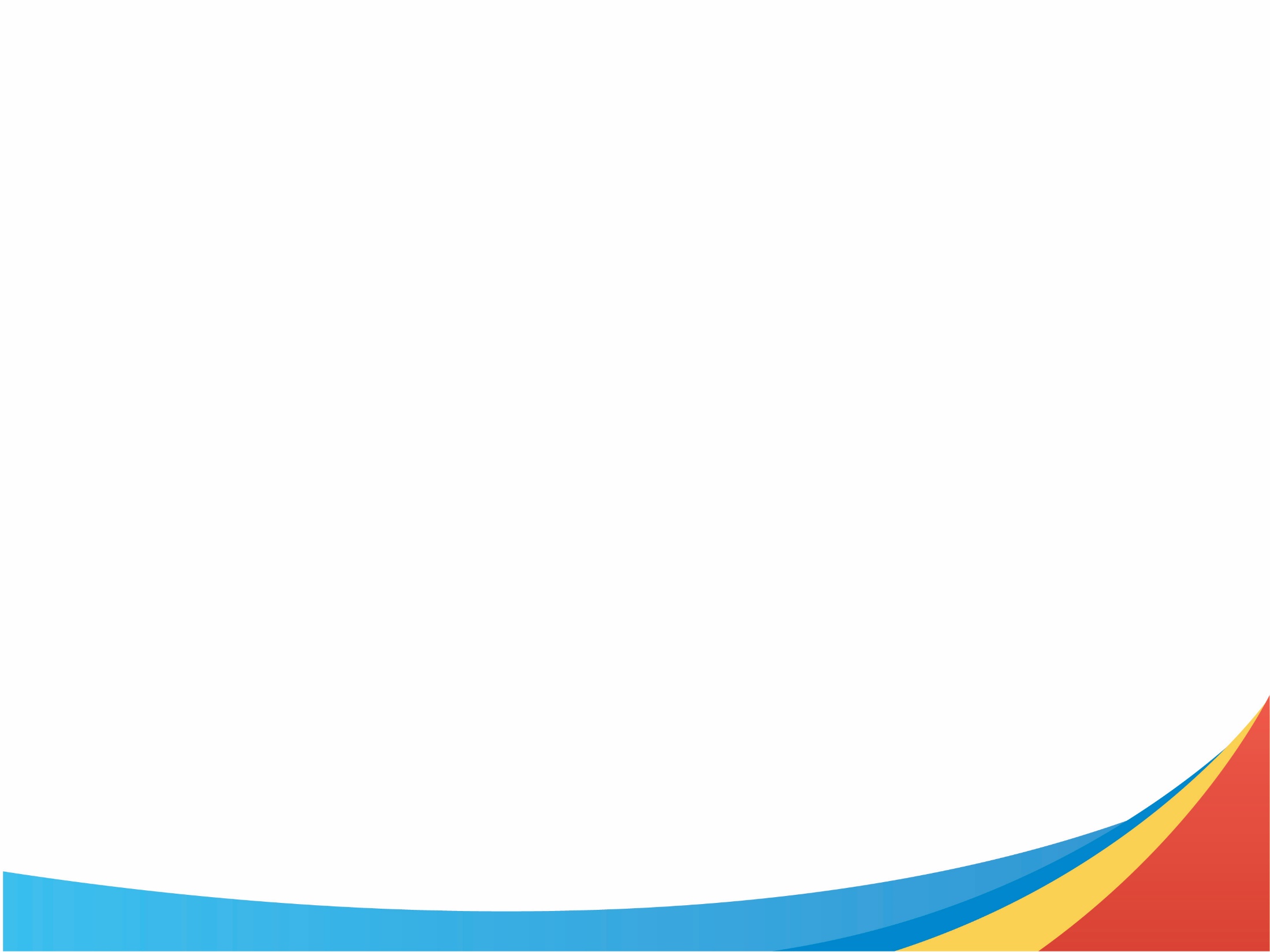 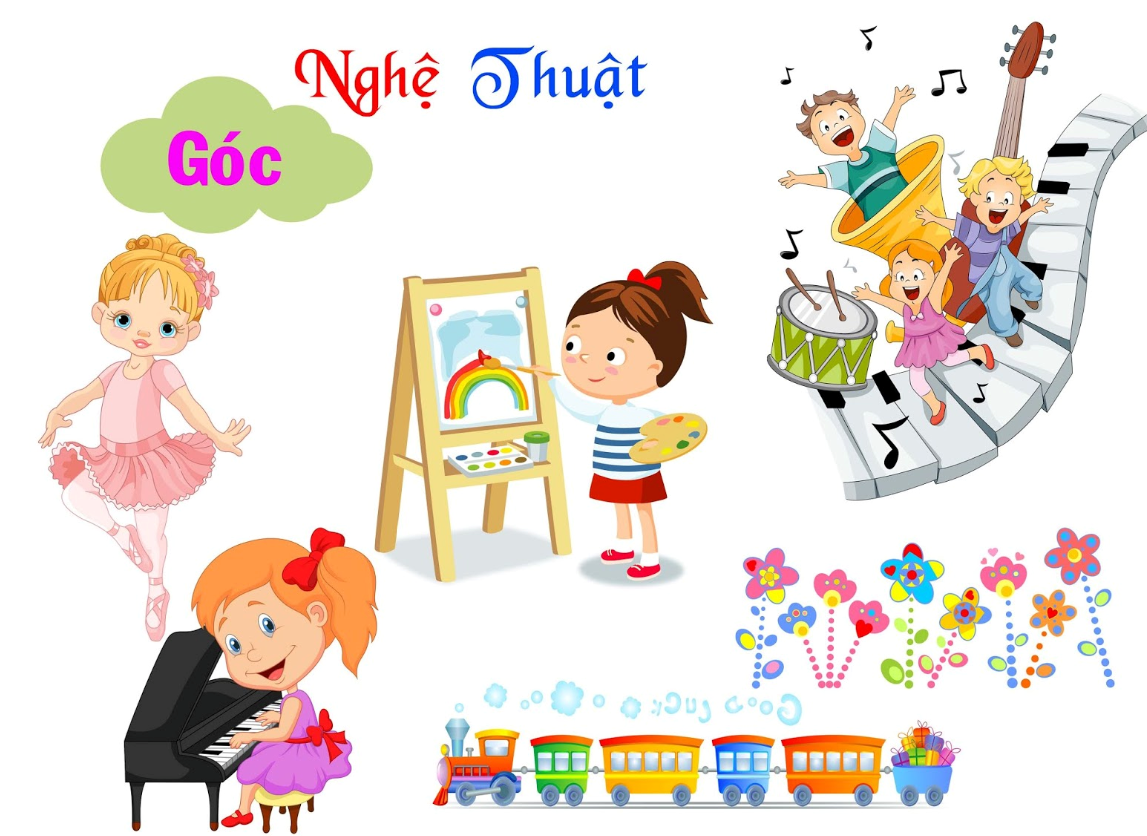 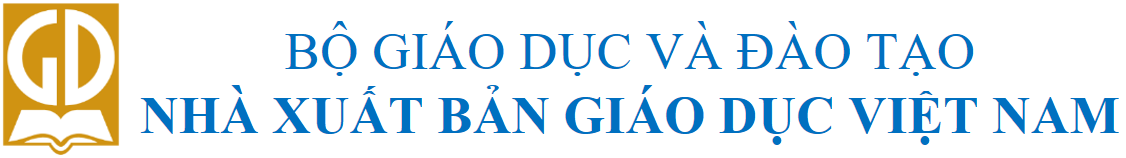 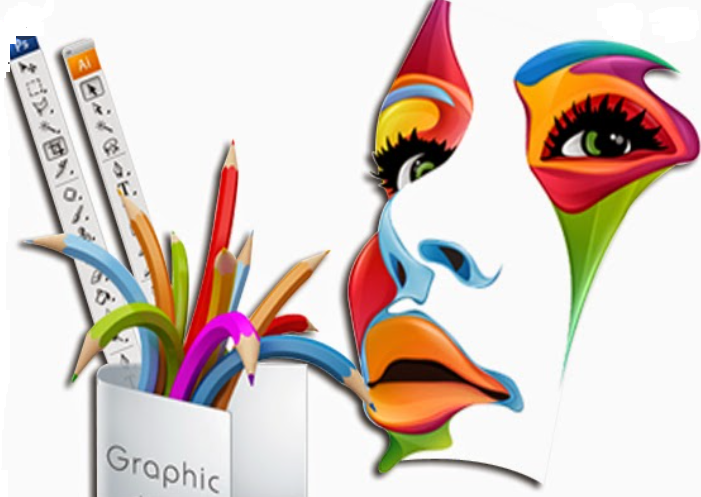 8. MÔN MĨ THUẬT (PHBM)
- Lí luận và lịch sử MT
- Hình họa, Trang trí, Bố cục.
TB DÙNG CHUNG
-Phiên bản tượng tròn
-Tượng chân dung
MÔ HÌNH, MẪU VẬT
TRANH ẢNH
- Đồ họa
- Điêu khắc
- Thiết kế công nghiệp; đồ họa; thời trang; mĩ thuật đa phương tiện; kiến trúc.
PHẦN MỀM
VIDEO
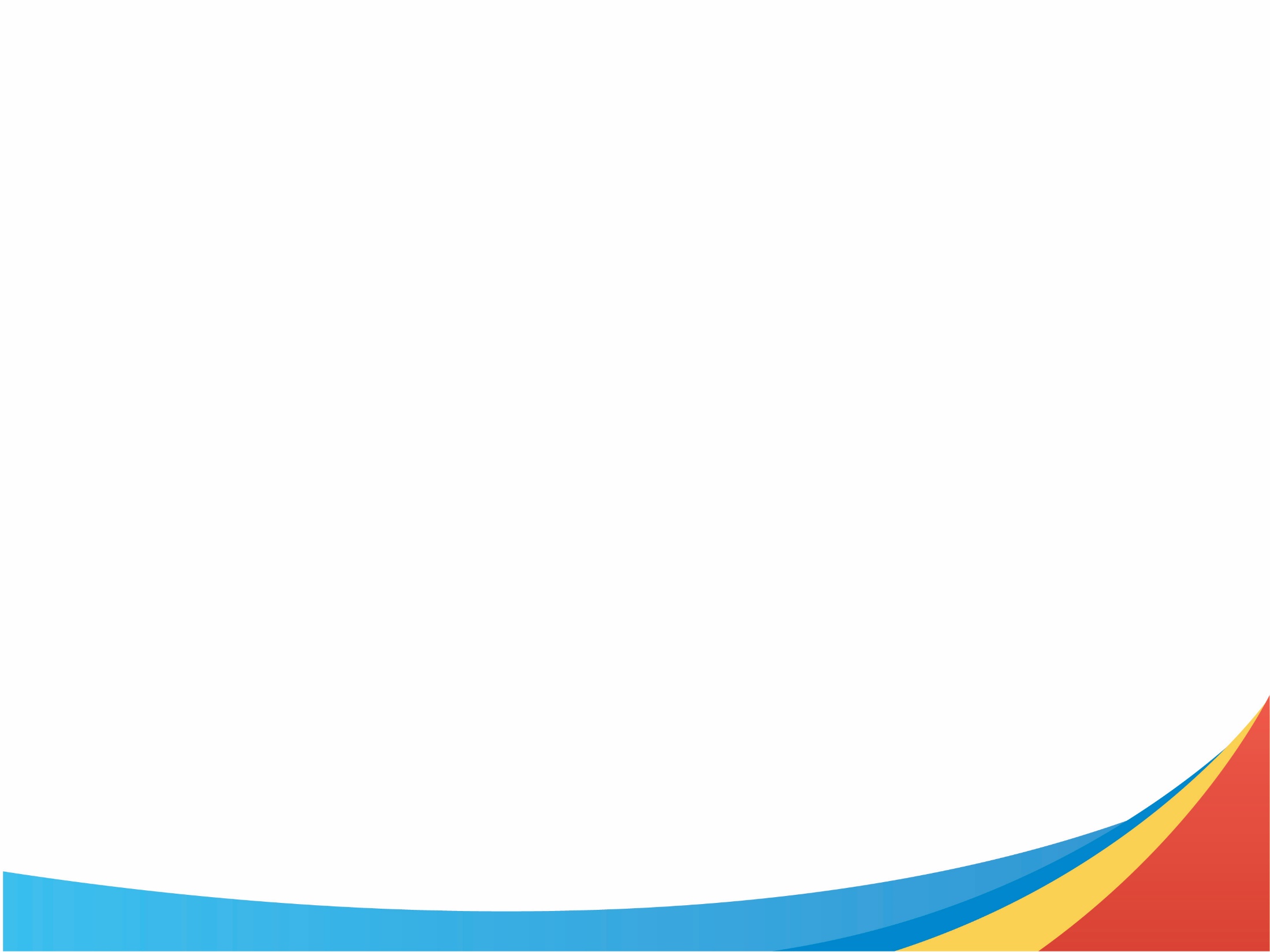 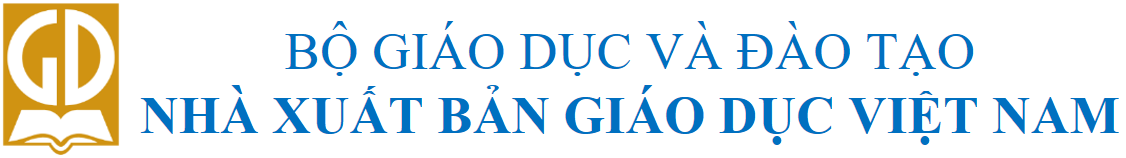 9. MÔN LỊCH SỬ
Chiến tranh BVTQ 
và chiến tranh GPDT 
trong LSVN
(trước CM T8 năm 1945)
- Lược đồ
- Băng/Đĩa/Phần mềm
Cách mạng tư sản
 và  sự phát triển
 của chủ nghĩa tư bản
 - Lược đồ/bản đồ
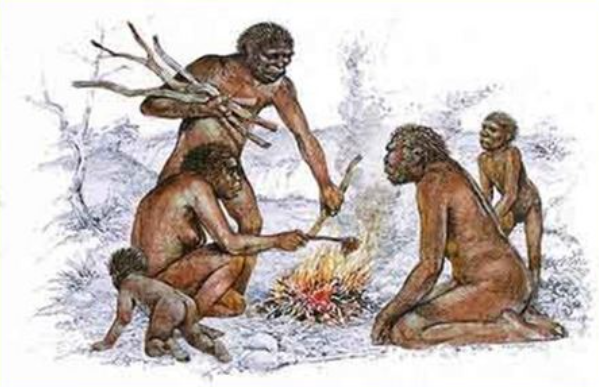 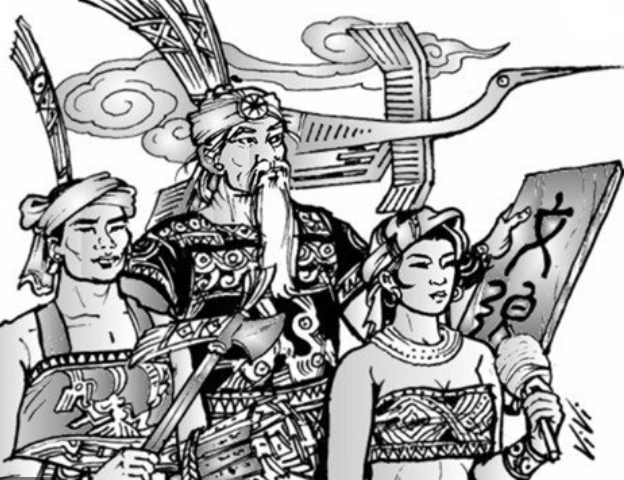 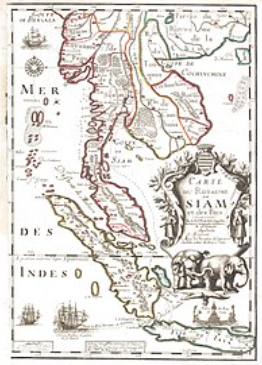 Quá trình giành độc lập dân tộc của các quốc gia Đông Nam Á
- Lược đồ
Lịch sử BV chủ quyền, 
Các quyền và lợi ích hợp pháp của VN ở Biển Đông 
(Phim tư liệu)
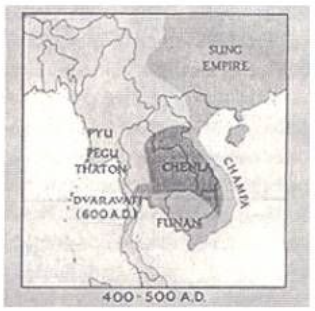 Bộ học liệu điện tử 
hỗ trợ giáo viên
(Thiết bị dùng chung)
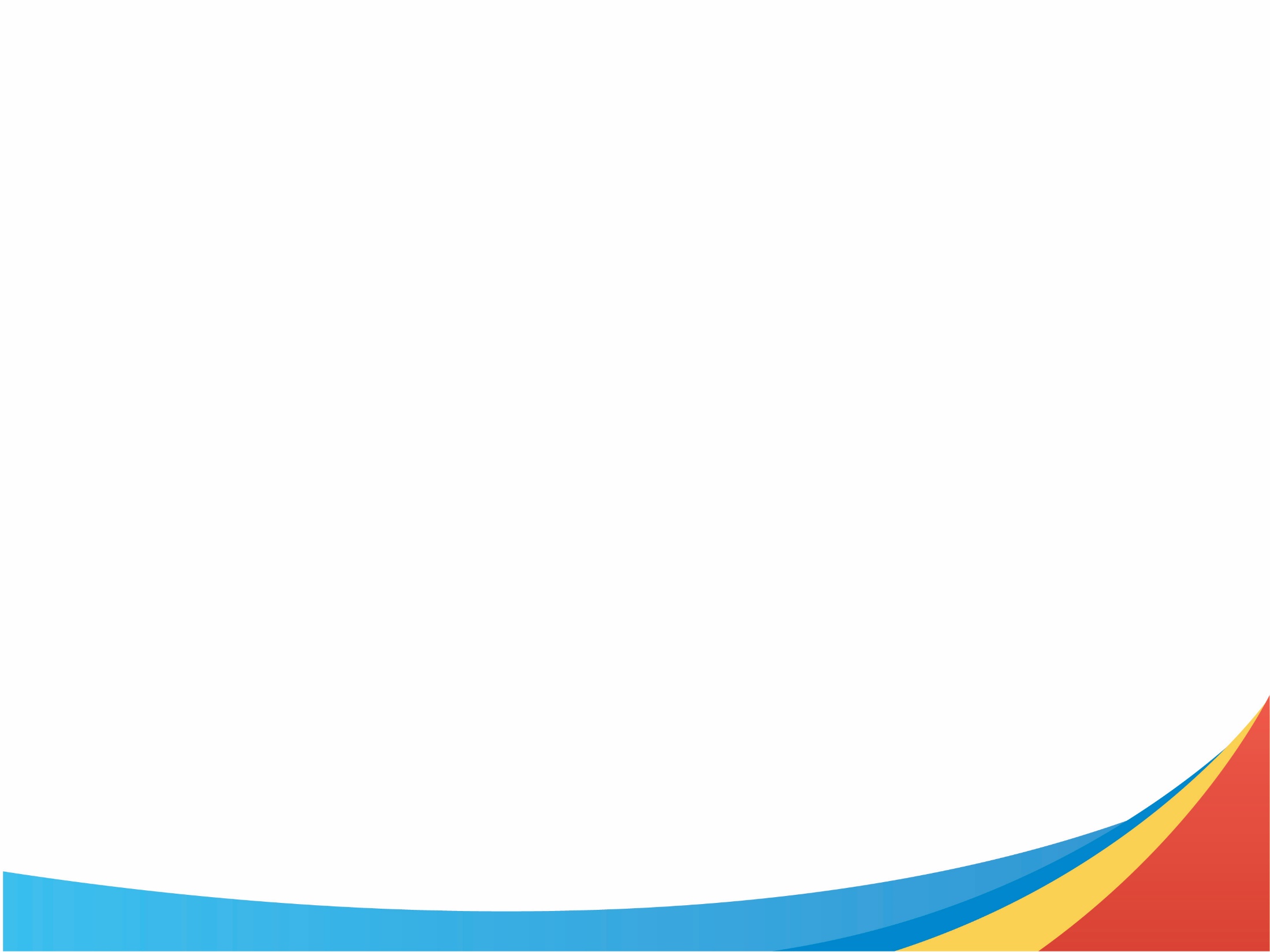 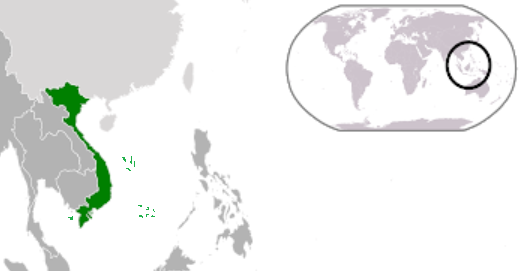 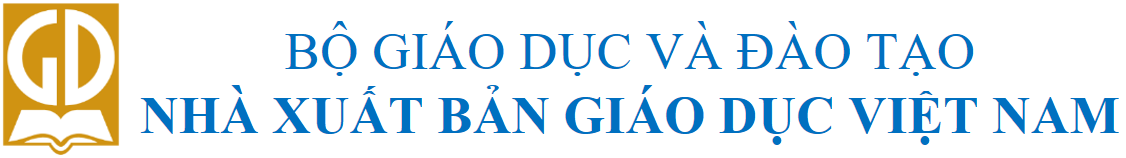 10. MÔN ĐỊA LÍ
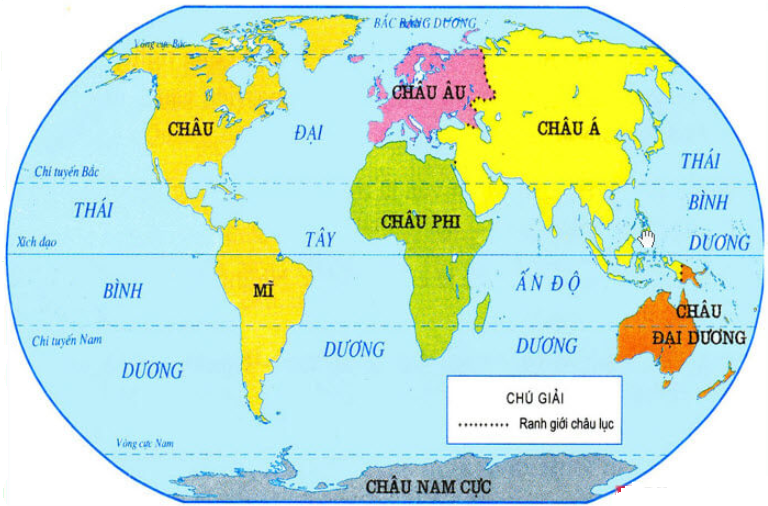 Khu vực Mỹ latinh
 (Bản đồ)
Hợp chủng quốc Hoa Kì
(Bản đồ)
Liên minh châu Âu( EU)
(Bản đồ)
Liên Bang Nga
(Bản đồ)
Khu vực Đông Nam Á 
(Bản đồ)
Nhật Bản
(Bản đồ)
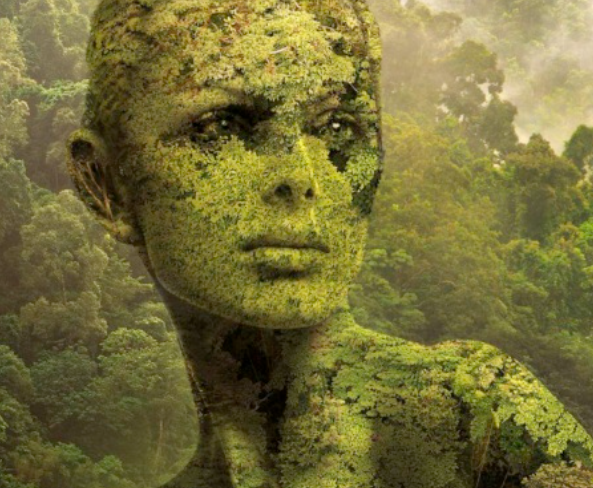 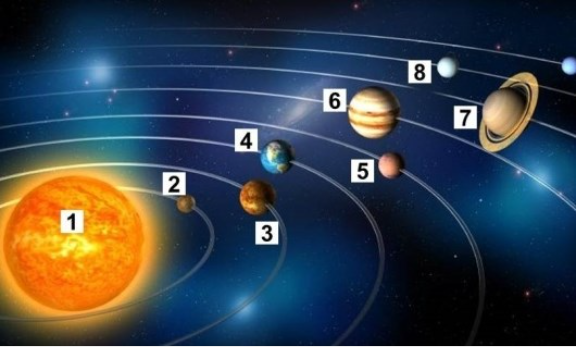 Cộng hòa Nam Phi
(Bản đồ)
Học liệu điện tử hỗ 
trợ giáo viên
Tây Nam Á
(Bản đồ)
Một số vấn đề về du lịch
Thế giới (Video/clip)
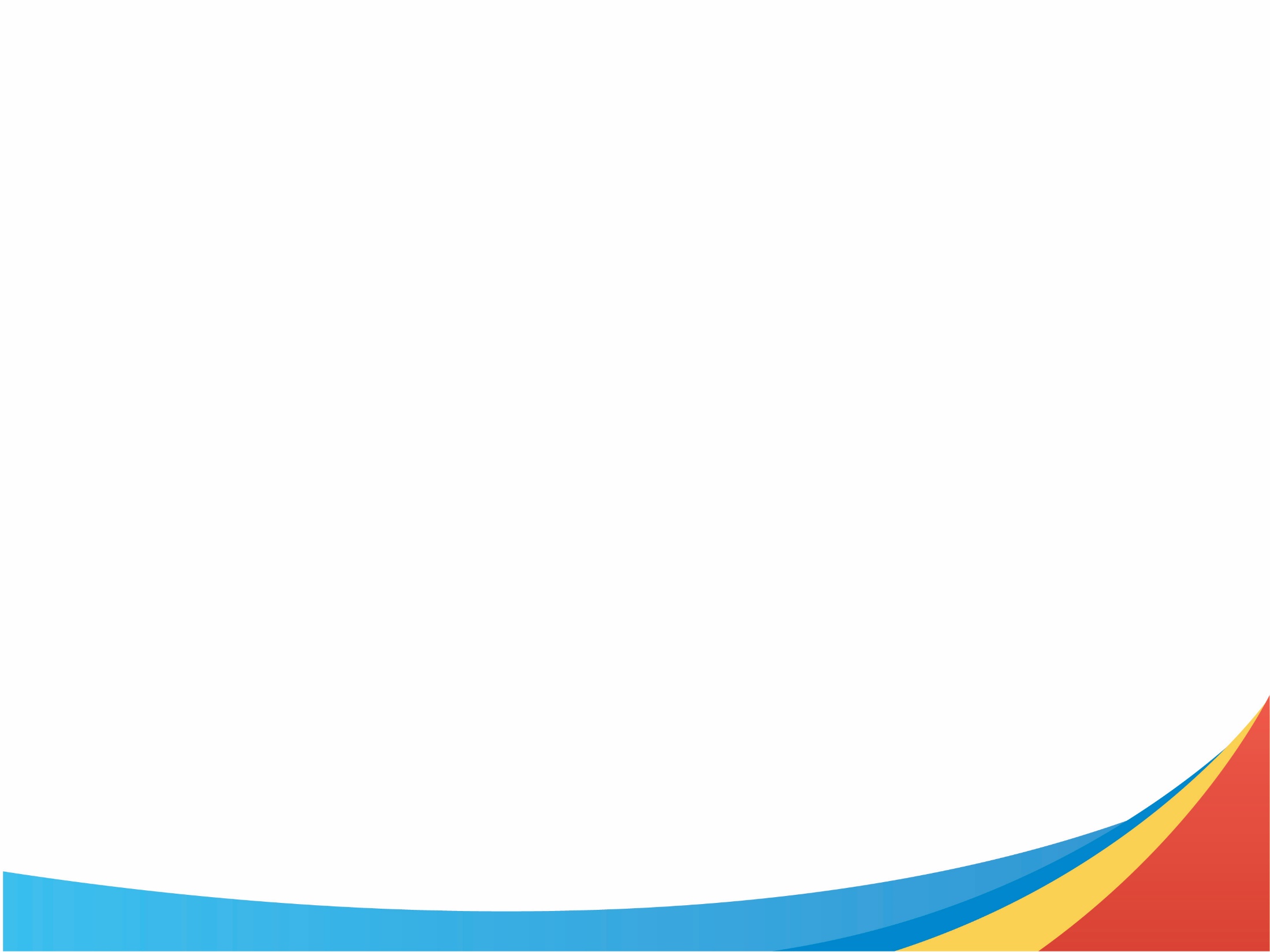 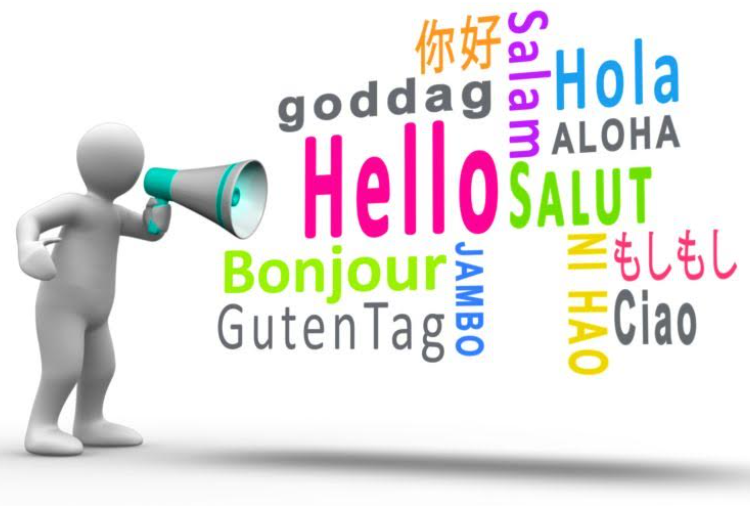 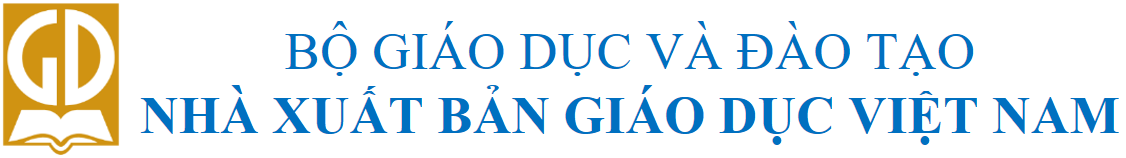 11. MÔN NGOẠI NGỮ (1PHBM)
LỰA CHỌN 1
LỰA CHỌN 2
LỰA CHỌN 3
Bộ học liệu điện tử hỗ trợ GV
Bộ học liệu điện tử hỗ trợ GV
Bộ học liệu điện tử hỗ trợ GV
TB âm thanh đa năng
TB dạy NN cho GV
TB dạy NN cho GV
TB dạy NN cho HS
Đài đĩa
TB dạy NN cho HS
Bàn ghế cho GV/HS
Bàn ghế cho GV/HS
Tivi, đầu đĩa
Máy tính
TB âm thanh đa năng
TB âm thanh đa năng
Máy chiếu, phụ kiện
Máy chiếu, phụ kiện
Máy chiếu
Máy tính
Khối thiết bị điều khiển của GV
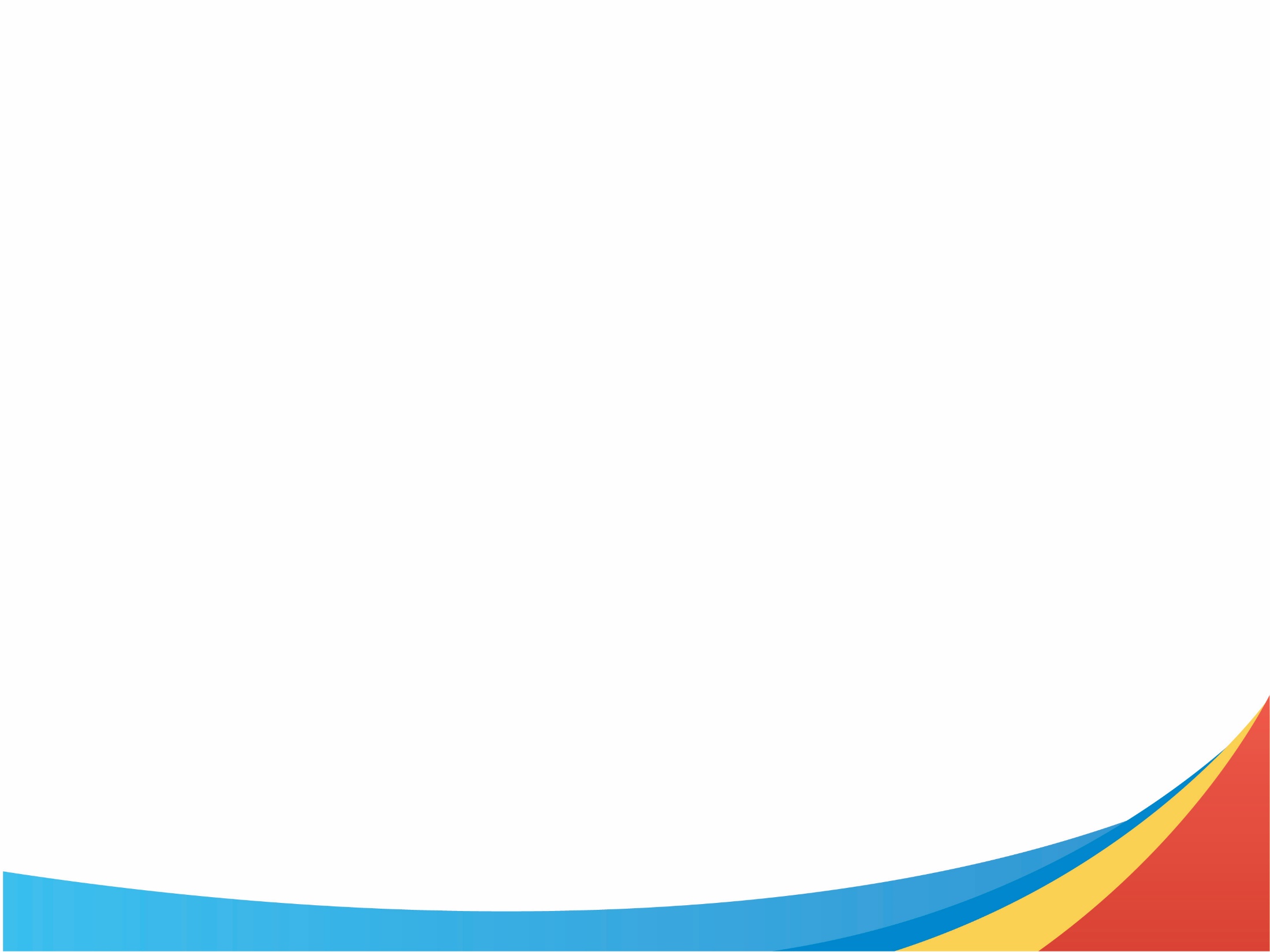 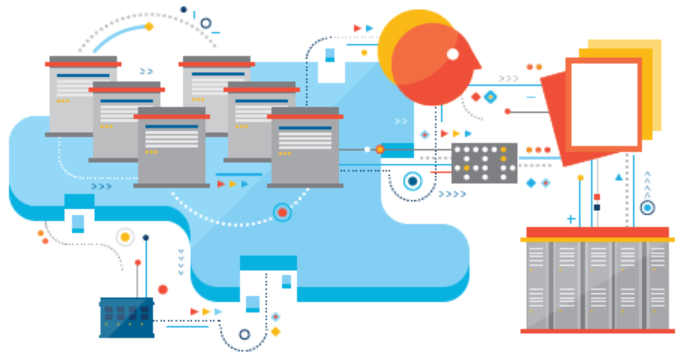 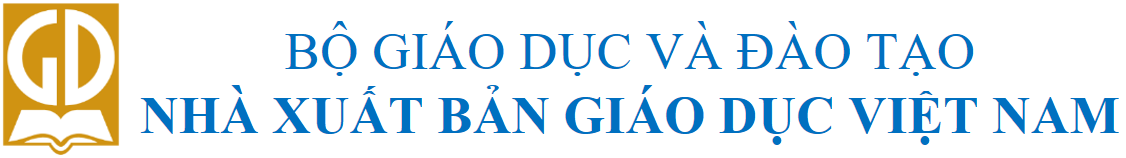 12. MÔN TIN HỌC (1PHBM)
CHUYÊN ĐỀ HỌC TẬP 
TỰ CHỌN
THIẾT BỊ 
THEO CÁC CHỦ ĐỀ CƠ BẢN
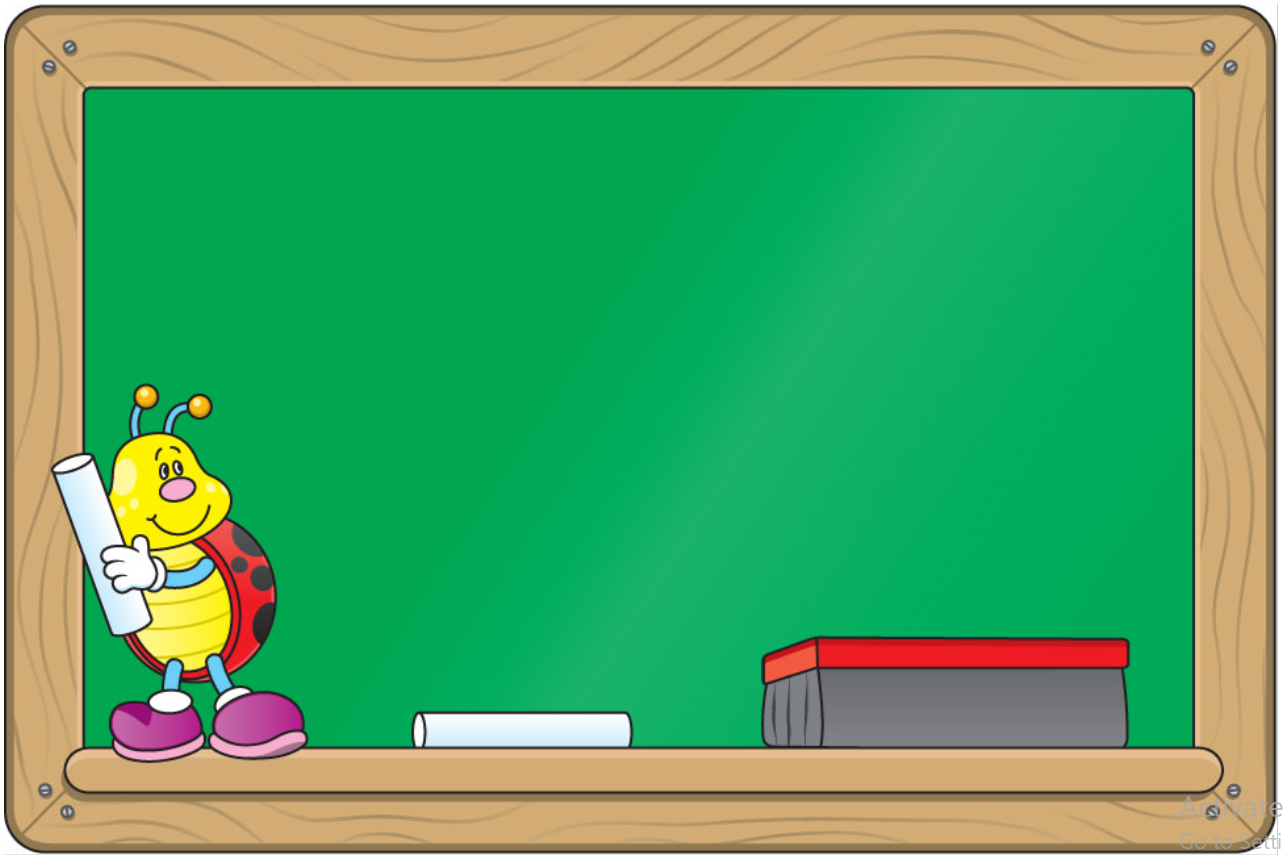 Phòng thực hành 
tin học
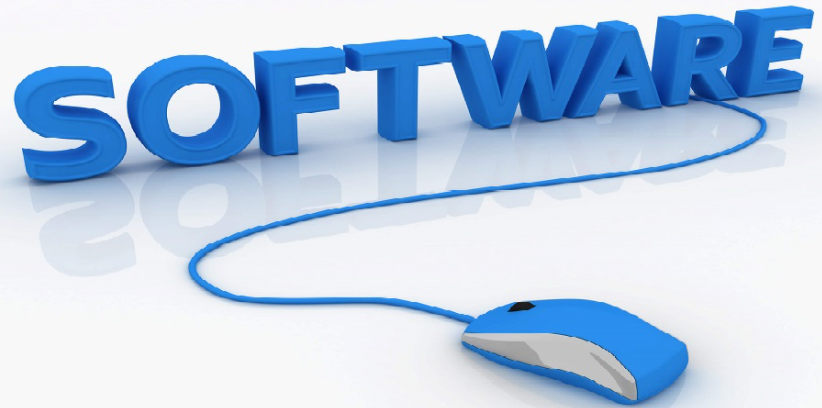 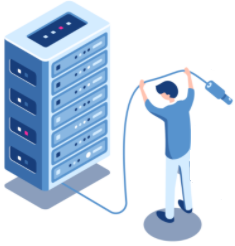 Hệ điều hành
Máy chủ
Phần mềm 
tìm kiếm thông tin
Phần mềm
hỗ trợ và
 lập trình 
điều khiển 
Robot
giáo dục
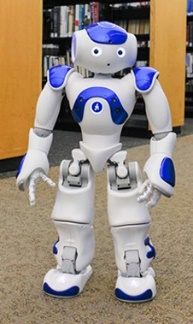 Máy tính
Phần mềm 
tin học văn phòng
Bàn, ghế
Phần mềm 
thiết kế đồ họa
Thiết bị kết nối
Phần mềm duyệt Web
Hệ thống điện
Phần mềm lập trình
Tủ lưu trữ
Phần mềm diệt virus
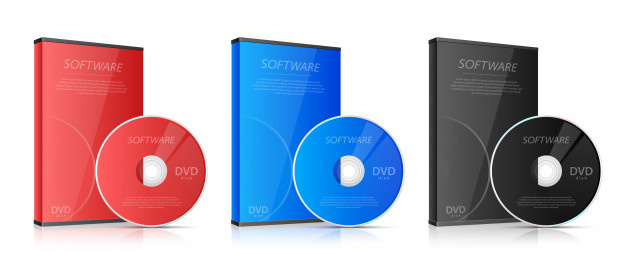 Máy in, máy chiếu
Các loại phần mềm ứng dụng khác
Điều hòa/ hút bụi/TB lưu trữ ngoài
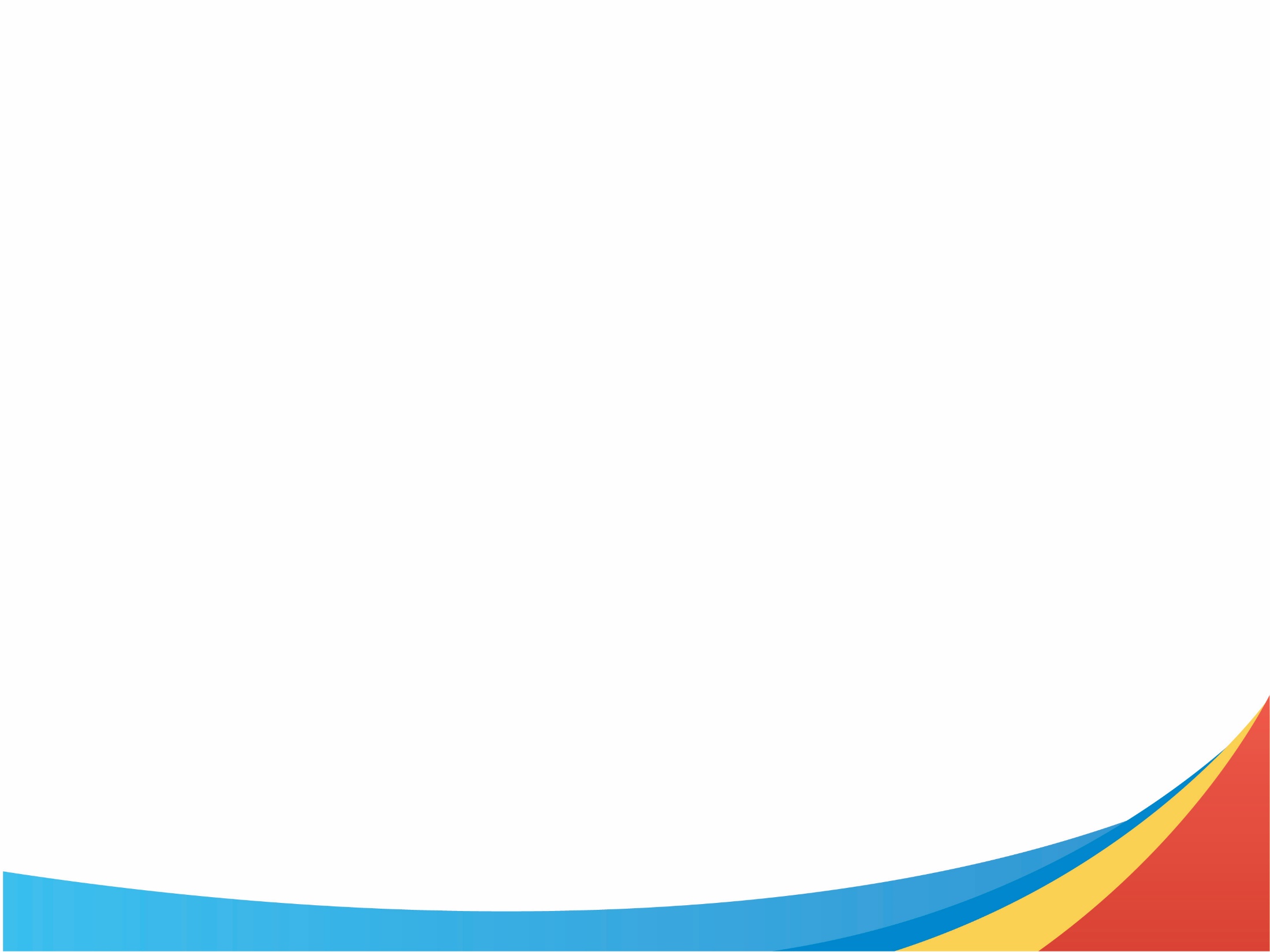 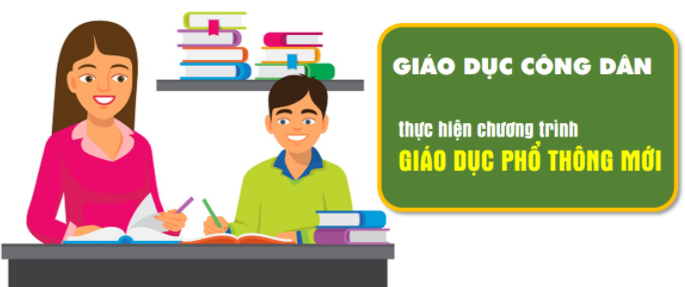 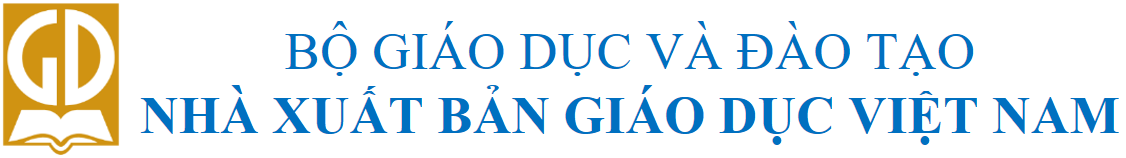 13. MÔN GIÁO DỤC KINH TẾ - PHÁP LUẬT
CHỦ ĐỀ
HOẠT
 ĐỘNG 
SẢN 
XUẤT 
KINH 
DOANH
Tranh thể hiện sơ đồ 
các nguồn giúp tạo ý tưởng kinh doanh
Tranh thể hiện sơ đồ 
các loại hình lạm phát và thất nghiệp
Thể hiện sơ đồ  
Vai trò của đạo đức kinh doanh
Các biểu hiện của đạo đức kinh doanh
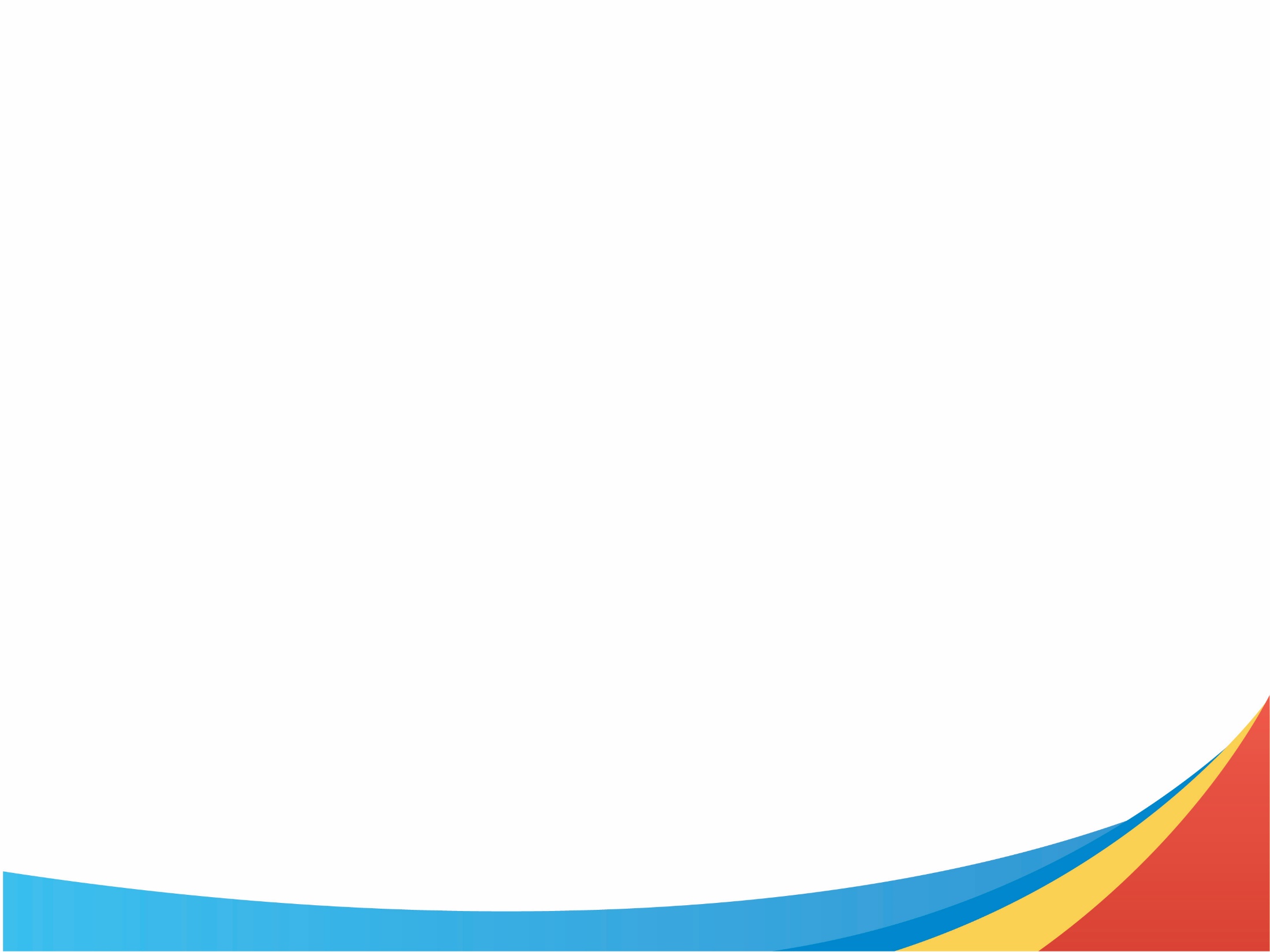 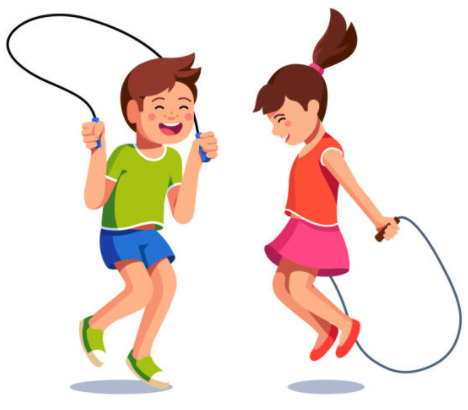 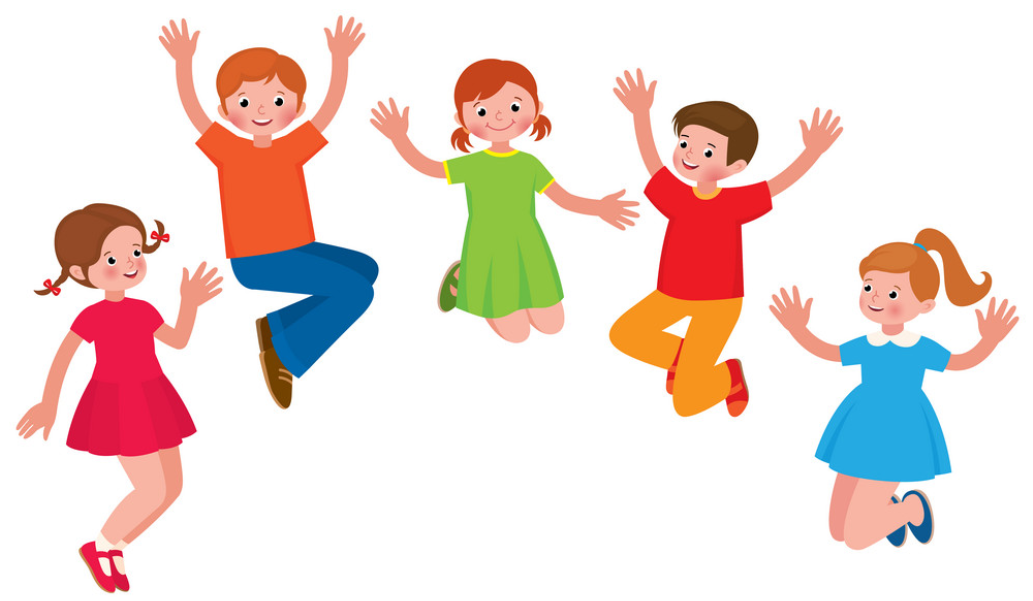 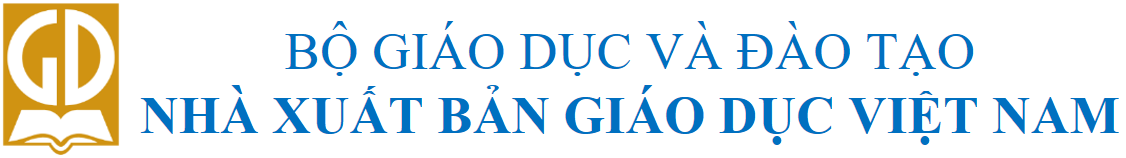 14. MÔN GIÁO DỤC THỂ CHẤT
- Trụ đấm, đá; Đích đấm, đá, Thiết bị bảo hộ
- Thảm xốp; Gậy; Bàn cờ, quân cờ; bàn và quân cờ treo tường; Phao bơi, Xào cứu hộ;
- Phao cứu sinh; Dây kéo co; 
- Thiết bị âm thanh đa năng di động.
- Gậy Golf; Bóng golf; Lưới chắn bóng.
- Đồng hồ bấm giây; còi; Thước dây;
- Biển lật số; Nấm thể thao; Bơm; 
- Bóng nhồi, dây kéo co; Xà đơn; Xà kép;
- Dây nhảy cá nhân; dây nhảy tập thể; Cờ lệnh thể thao.
THIẾT BỊ CÁC MÔN
 THỂ THAO KHÁC
DỤNG CỤ, THIẾT BỊ DẠY HỌC MÔN TT TỰ CHỌN
THIẾT BỊ DÙNG CHUNG
- Bàn đạp xuất phát; Dây đích; Ván giậm nhảy xa; Dụng cụ xới cát;
- Cột nhảy cao; Xà nhảy cao; Đệm nhảy cao; Quả tạ nam; Quả tạ nữ;
- Quả bóng đá; Cầu môn, lưới; Quả bóng rổ; Cột, bảng; Quả bóng chuyền; Cột, lưới; Quả bóng bàn; Vợt, Bàn, lưới; Quả bóng ném; Cầu môn, lưới; Quả bóng tenis; Vợt, lưới, quả cầu đá; Cầu lông, Cầu mây; Cột, lưới.
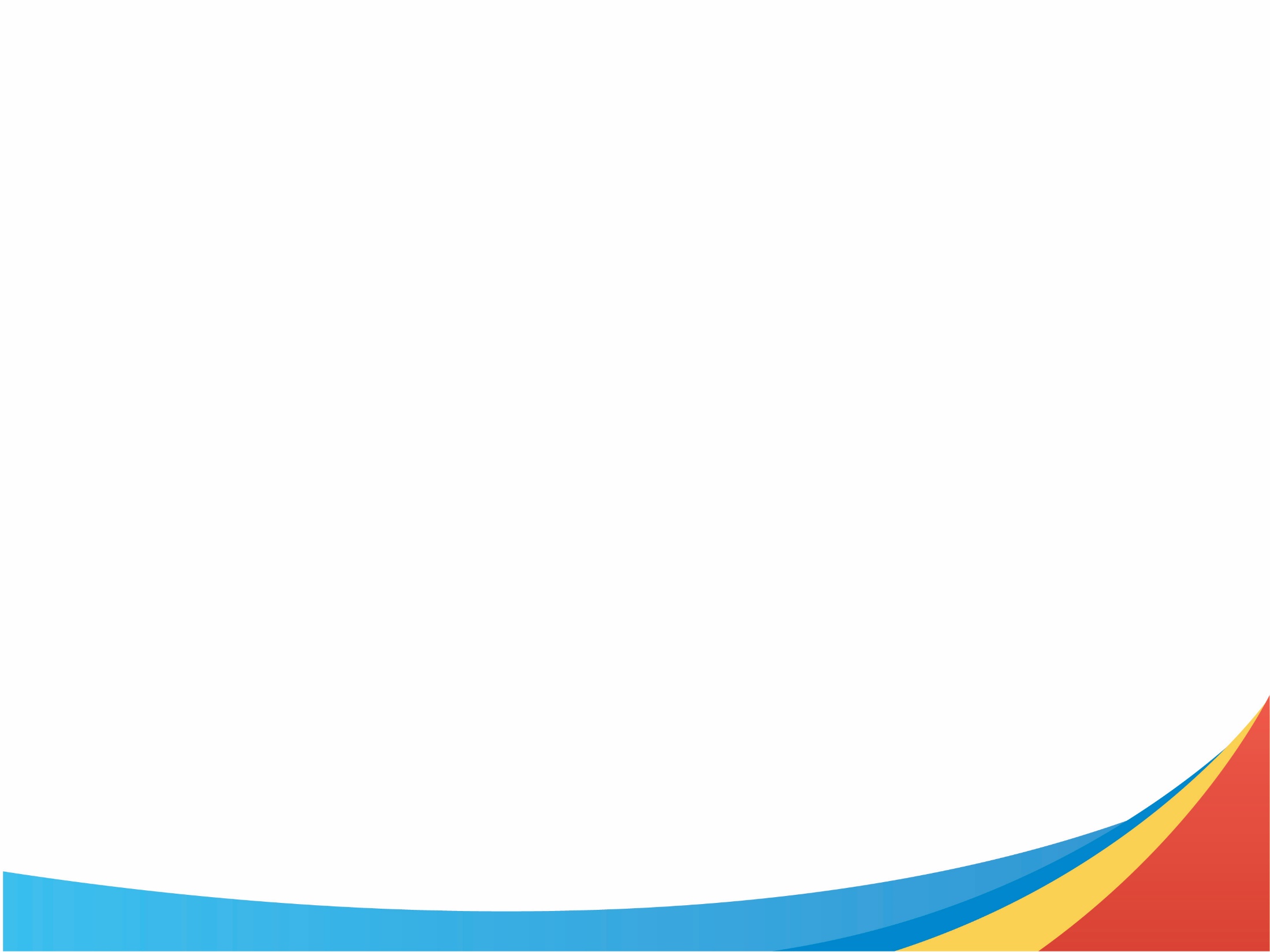 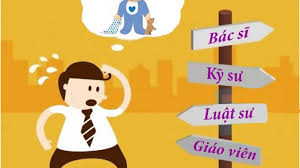 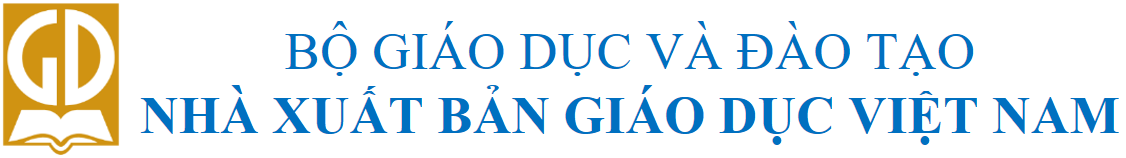 15. HOẠT ĐỘNG TRẢI NGHIỆM – HOẠT ĐỘNG HƯỚNG NGHIỆP
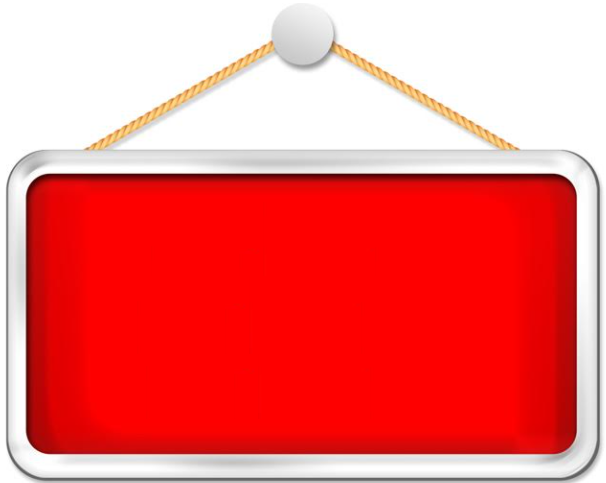 TB D CHUNG
VIDEO
DỤNG CỤ
TRANH ẢNH
Bộ tranh về các nhóm nghề cơ bản
(01 bộ/lớp)
Về các nhóm ngành: Quản lí, kỹ thuật, n/c, nghệ thuật, nv,…
Bộ học liệu điện tử hỗ trợ giáo viên
Bộ dụng cụ lao động sân trường
(2bộ/trường)
Hoạt động hướng đến bản thân.
Hoạt động hướng đến tự nhiên.
Hoạt động hướng nghiệp.
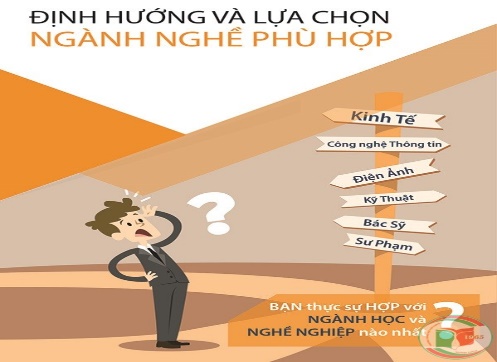 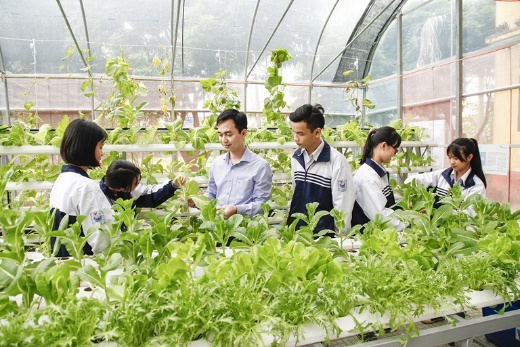 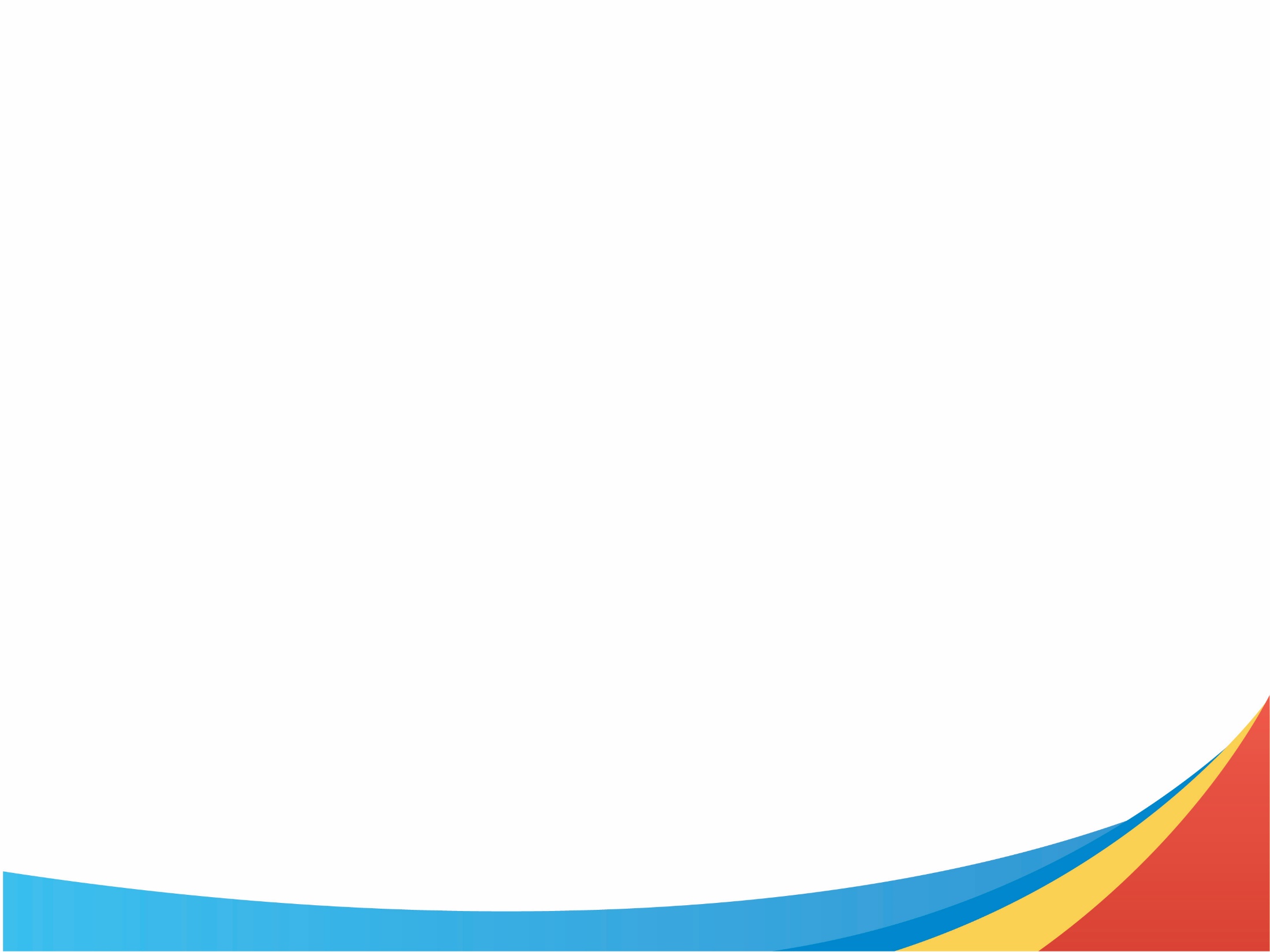 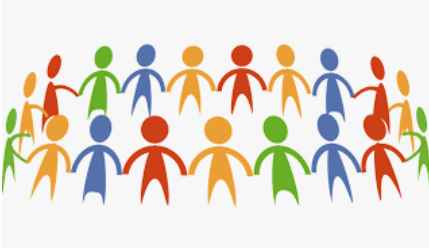 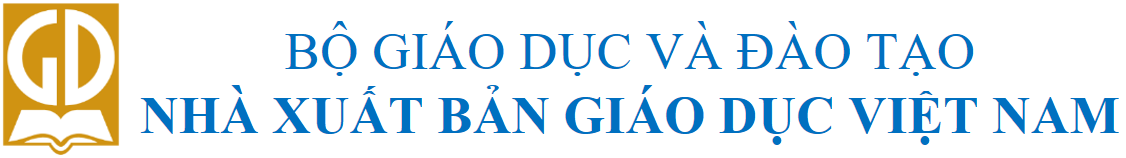 Bảng nhóm 
(12 chiếc/trường)
Nam châm 
(100 chiếc/trường)
16. THIẾT BỊ DÙNG CHUNG
TB trình chiếu
(máy chiếu vật thể, tivi, đầu DVD, máy tính…) 
(1 bộ/5 lớp)
Tủ đựng thiết bị
Giá đựng thiết bị
(3 chiếc/trường)
Máy in Laze,
Máy ảnh kĩ thuật số
(2 chiếc/trường)
Nẹp treo tranh
(50 chiếc/trường) 
Giá treo tranh
(3 chiếc/trường)
Thiết bị âm thanh,
Đài đĩa, loa cầm tay,…
(1 chiếc/5 lớp)
Cân điện tử.
 Nhiệt kế điện tử 
(2 chiếc/trường)
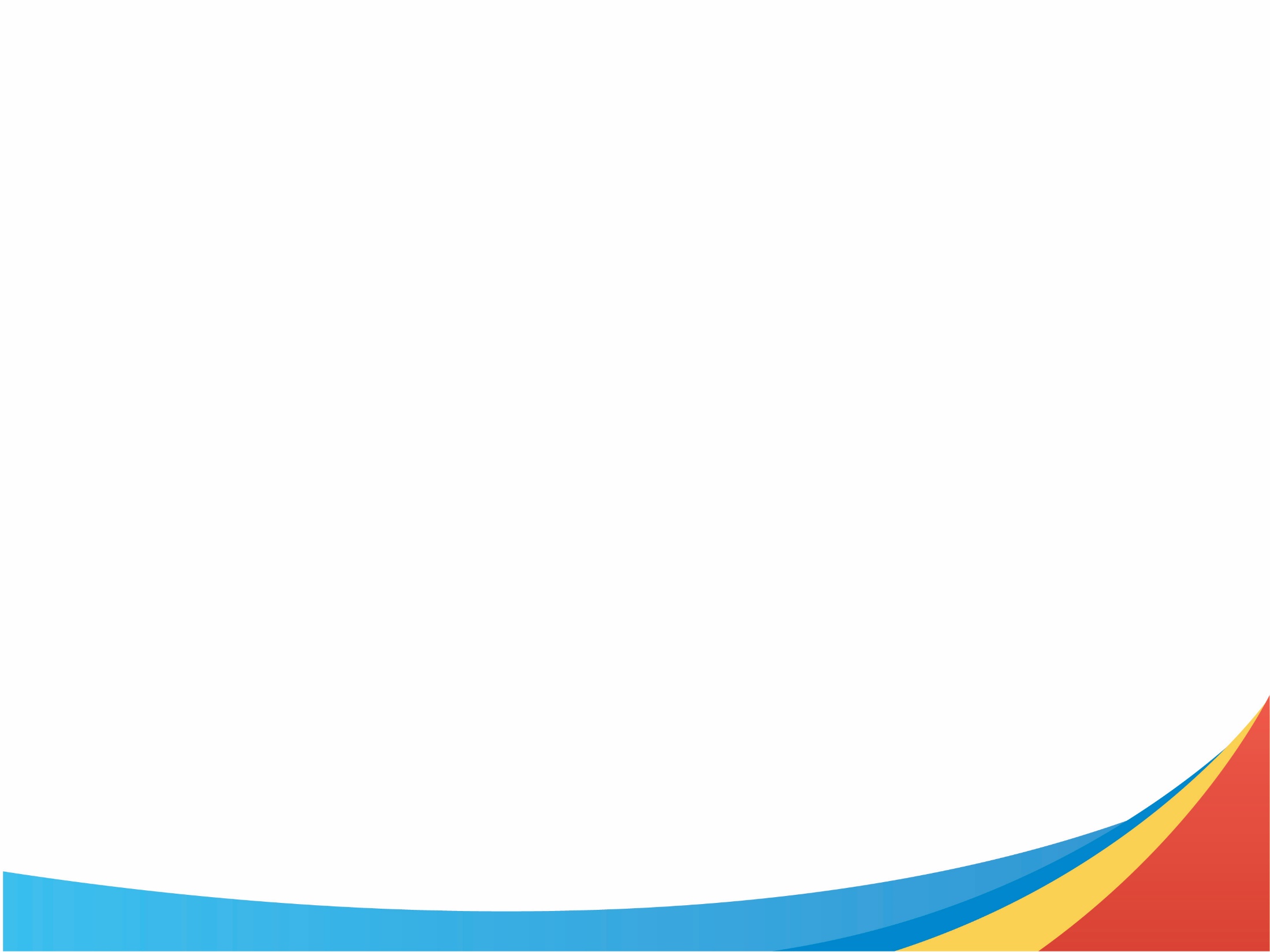 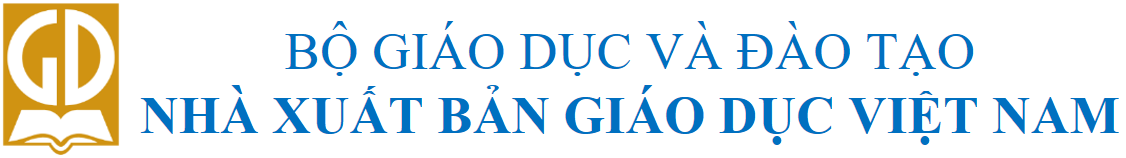 MỘT SỐ ƯU ĐIỂM TBDH CỦA NXBGDVN
1. BÁM SÁT NỘI DUNG CHƯƠNG TRÌNH VÀ SGK
2. CUNG ỨNG ĐỒNG BỘ CÙNG CÁC SẢN PHẨM THUỘC      HỆ SINH THÁI CỦA NHÀ XUẤT BẢN GIÁO DỤC VIỆT NAM
3. KINH NGHIỆM SẢN XUẤT TRÊN 40 NĂM, TÍNH PHÁP LÍ RÕ RÀNG
4. DÁN TEM CHỐNG HÀNG GIẢ VÀ HƯỚNG DẪN SỬ DỤNG
5. HỆ THỐNG CUNG ỨNG TRÊN TOÀN QUỐC
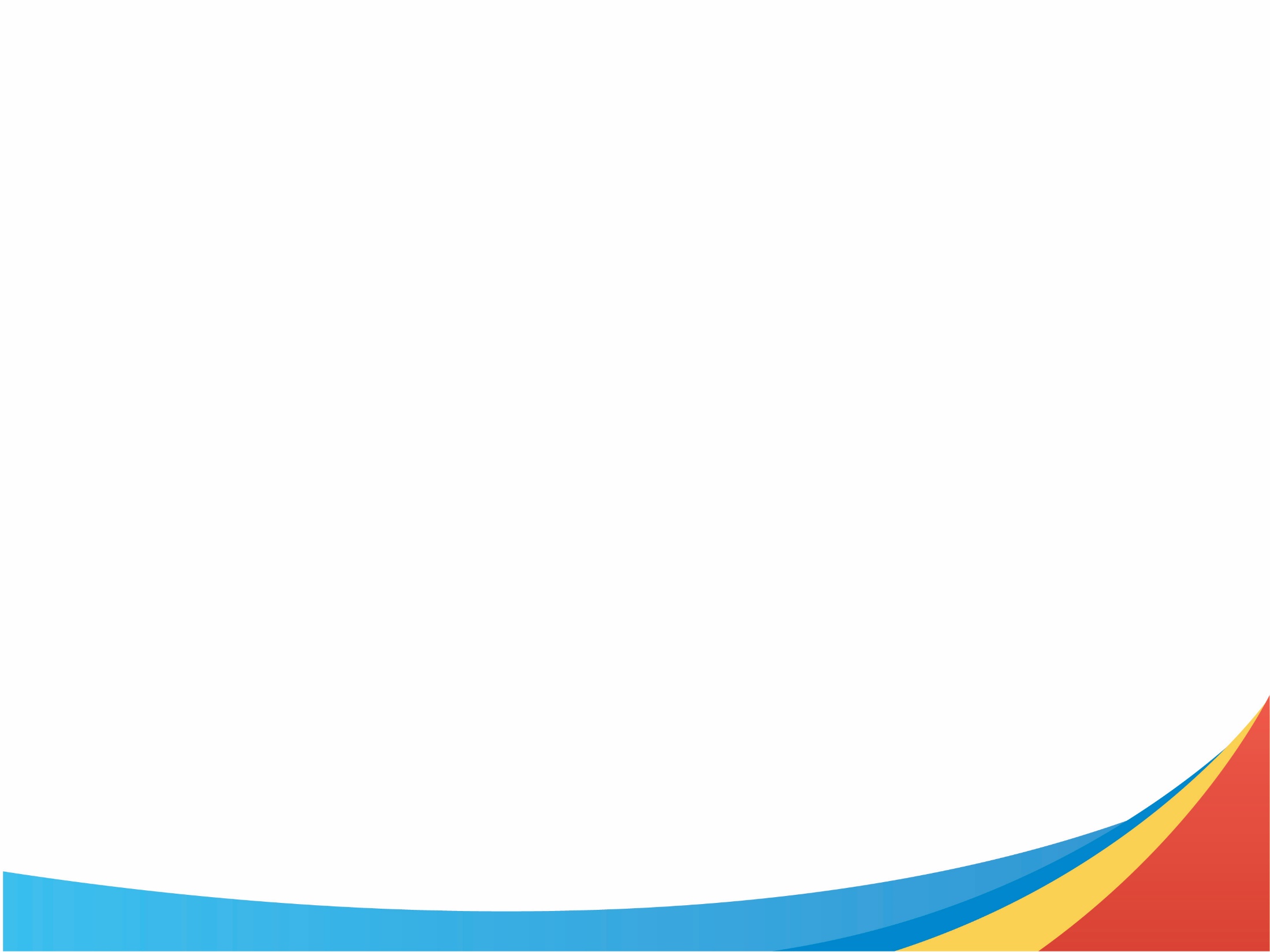 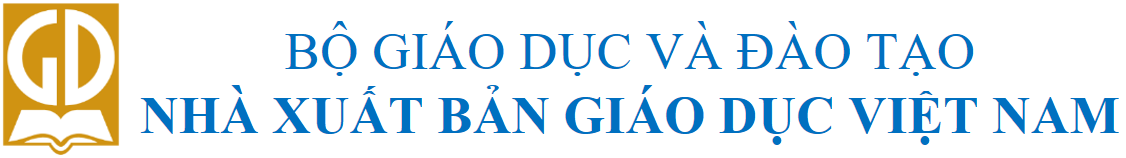 TBDH TRONG HỆ SINH THÁI SẢN PHẨM CỦA NXBGDVN
Thiết bị dạy học
SGK, SGV, SBT, STK
HỆ SINH THÁI SẢN PHẨM NXBGDVN
Nền tảng tập huấn
Sách, Học liệu điện tử
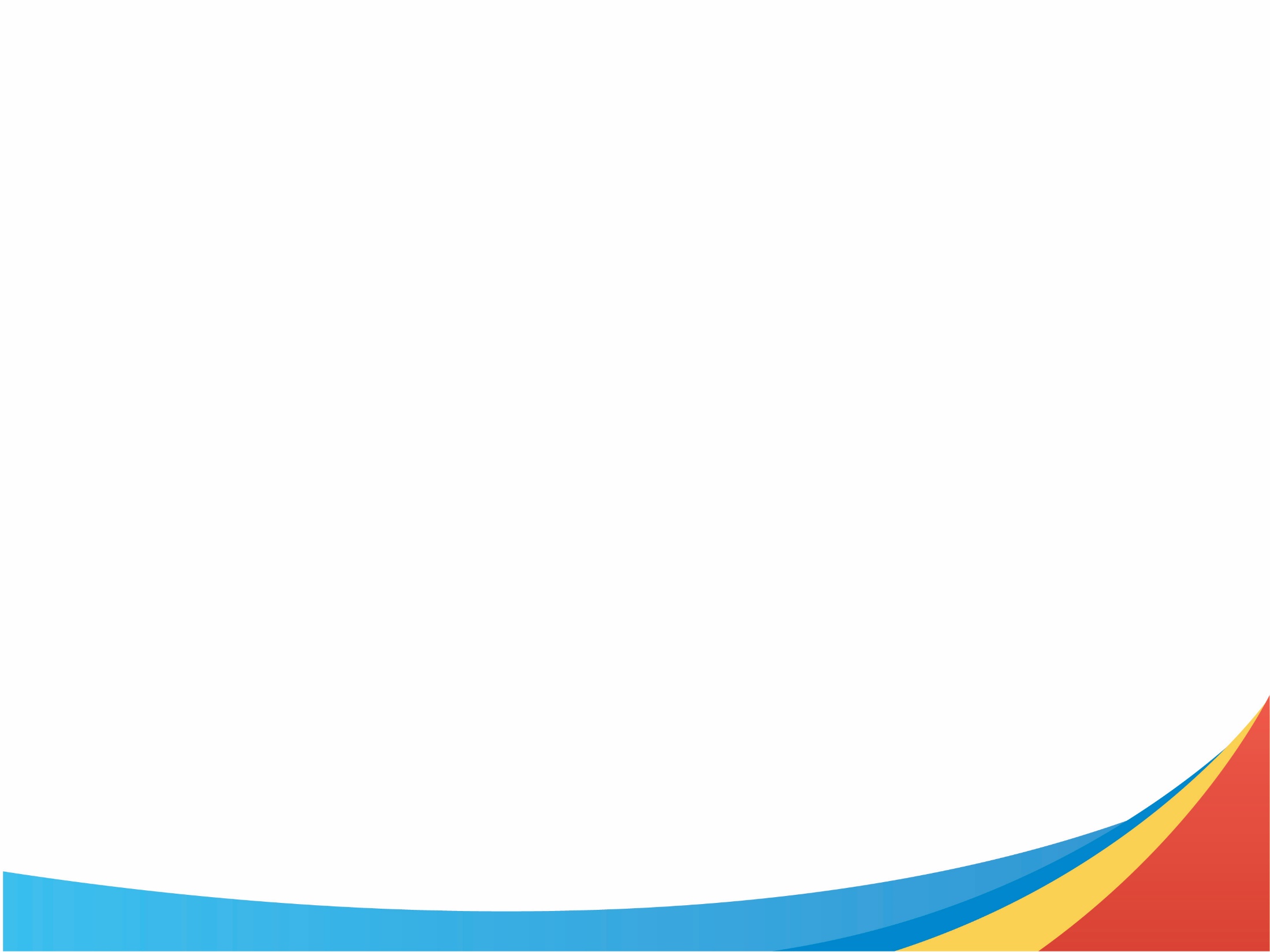 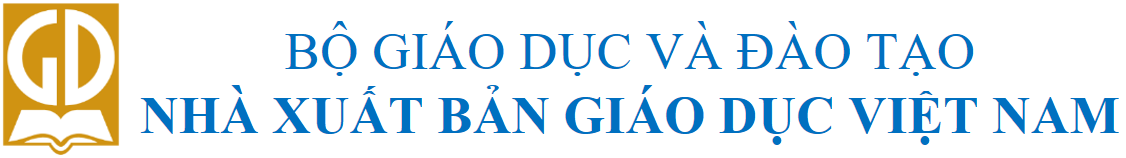 QUY TRÌNH SẢN XUẤT THIẾT BỊ DẠY HỌC
Sản phẩm chính thức
4
3
2
5
1
Sx mẫu
SGK
Sx đồng loạt
Thực nghiệm
Thẩm định
Tạo Khuôn mẫu
Quy định BGD&ĐT
TB mẫu
Đăng kí bản quyền
(TCVN 6238-3; TCVN ISO 9001; TCVN ISO 14001...)
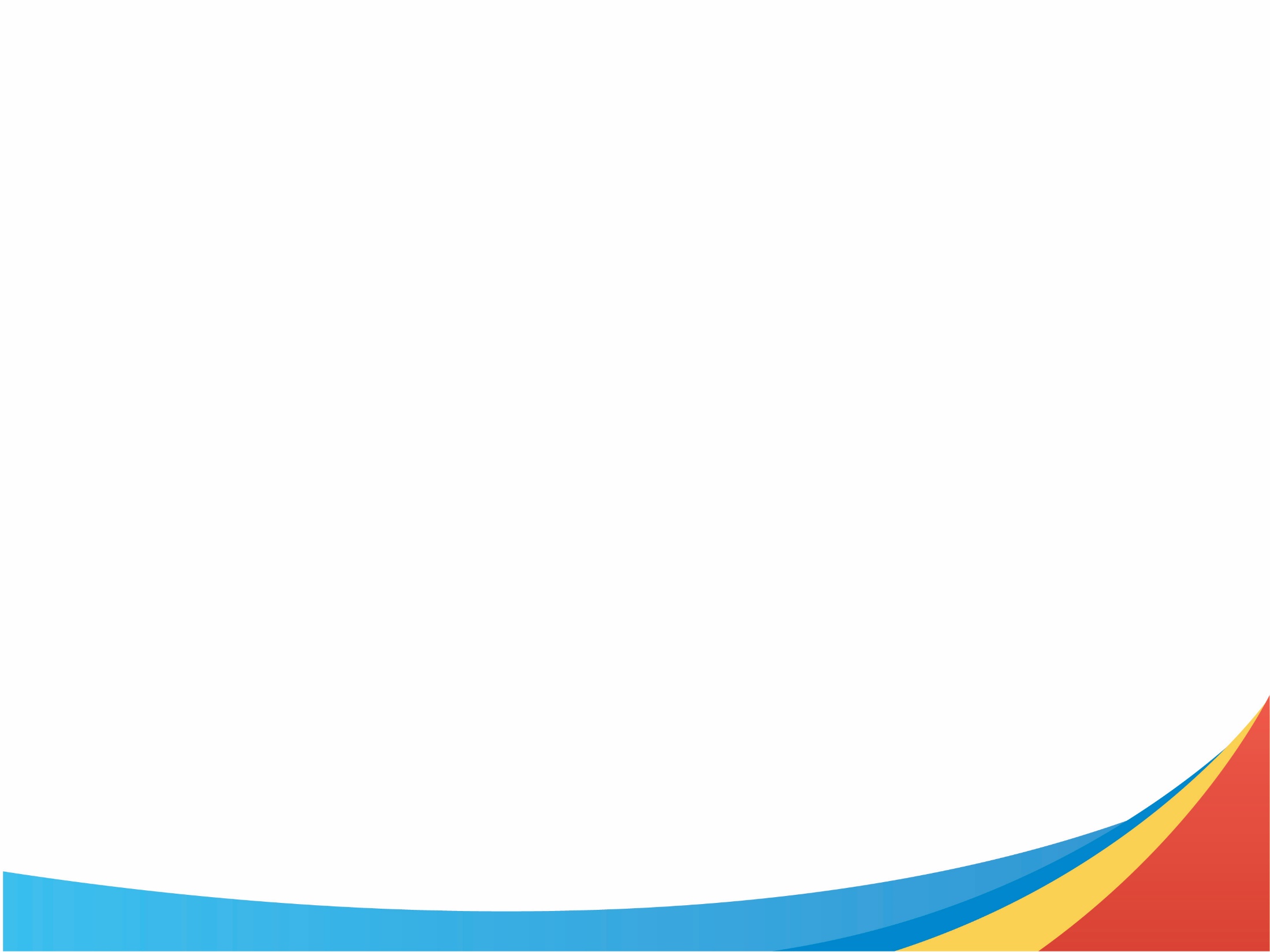 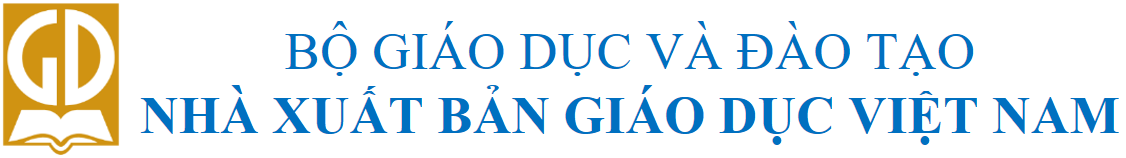 HỆ THỐNG CUNG ỨNG TBDH CỦA NHÀ XBGDVN
Khu vực miền Bắc
Công ty cổ phần Sách và Thiết bị Giáo dục miền Bắc
Công ty cổ phần Đầu tư và Phát triển Giáo dục Hà Nội 

Khu vực miền Trung
Công ty cổ phần Sách và Thiết bị Giáo dục miền Trung
Công ty cổ phần Đầu tư và Phát triển Giáo dục Đà Nẵng 

Khu vực miền Nam
Công ty cổ phần Sách và Thiết bị Giáo dục miền Nam
Công ty cổ phần Đầu tư và Phát triển Giáo dục Phương Nam

Khu vực đồng bằng sông Cửu Long
Công ty cổ phần Sách và Thiết bị Giáo dục Cửu Long
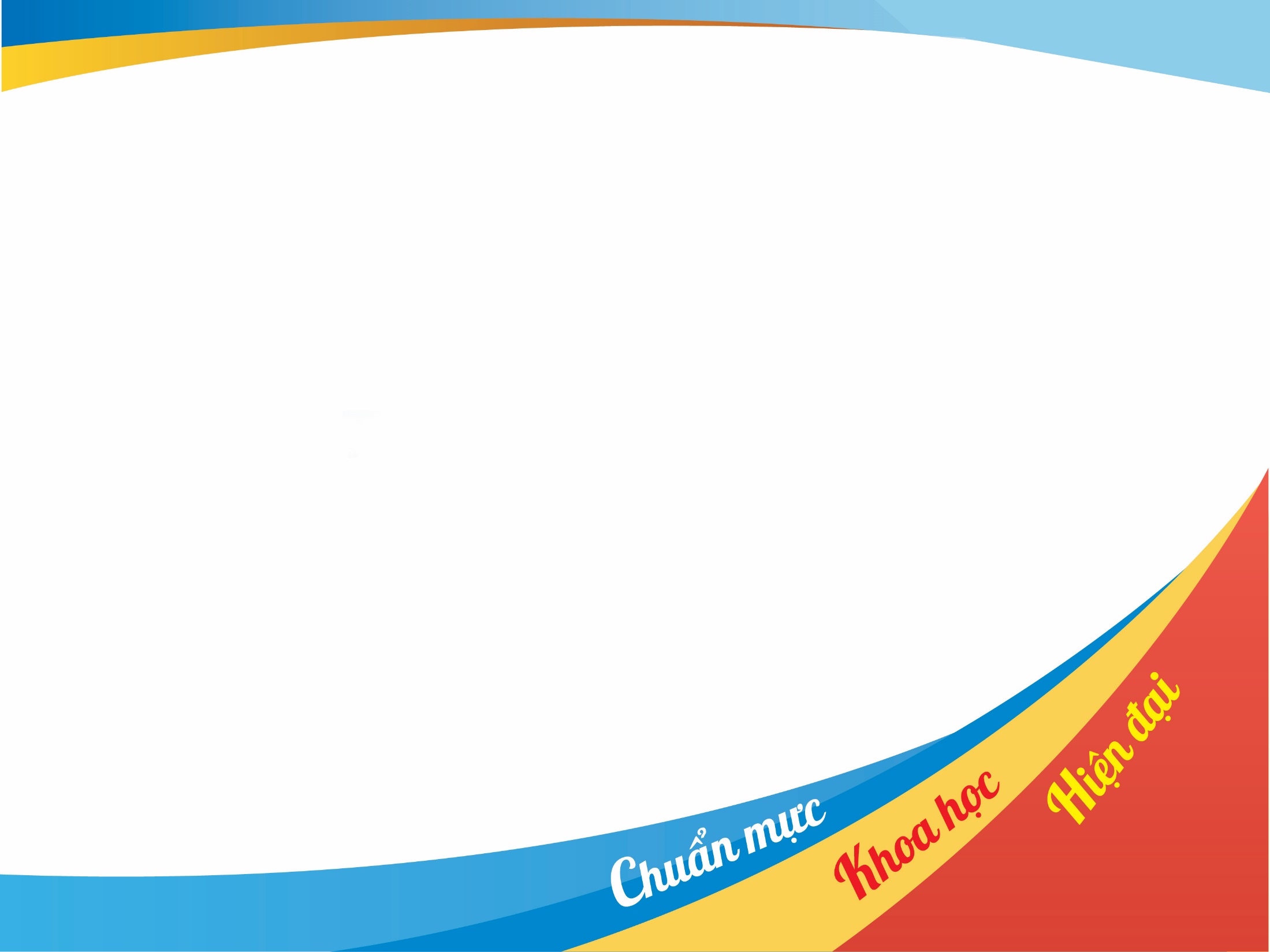 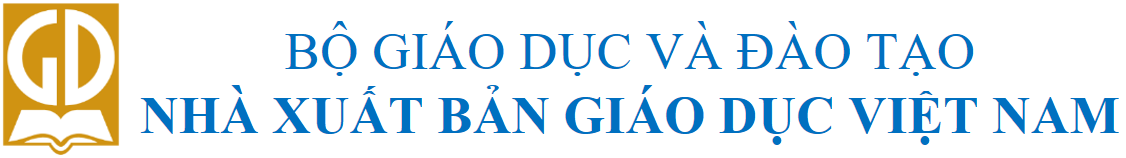 TRÂN TRỌNG CẢM ƠN!
BAN THIẾT BỊ GIÁO DỤC
Địa chỉ: Số 81 Trần Hưng Đạo, Hoàn Kiếm, Hà Nội
Điện thoại: 0243.8222.393/ 0936888186